Innovative accelerator techniques in Novosibirsk
Konstantin Lotov
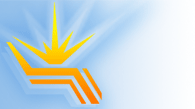 Budker Institute of Nuclear Physics

Novosibirsk State University
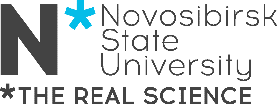 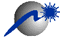 Institute of Laser Physics
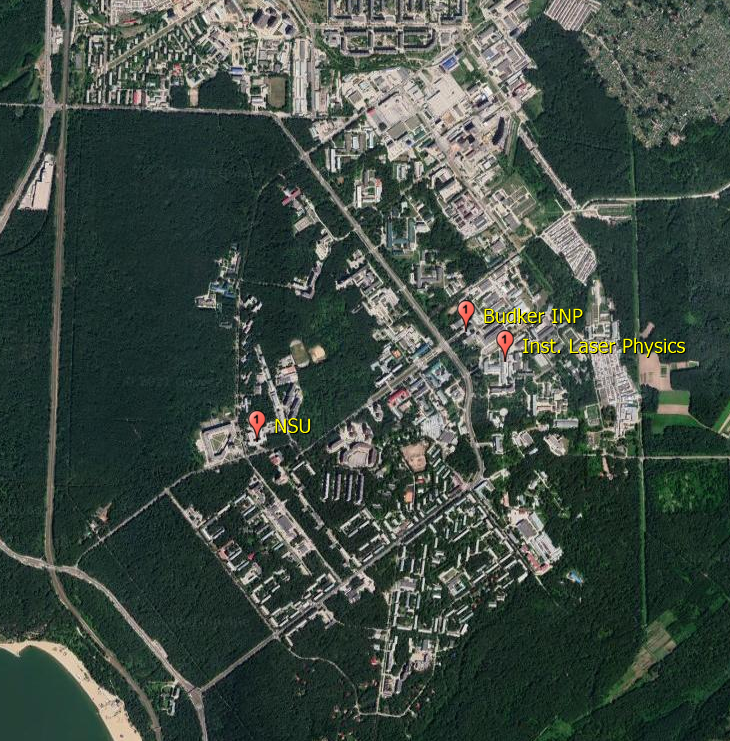 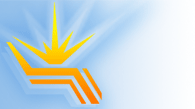 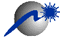 K. Lotov, AFAD-2021, 17.03.2021,    p. 2 of 17
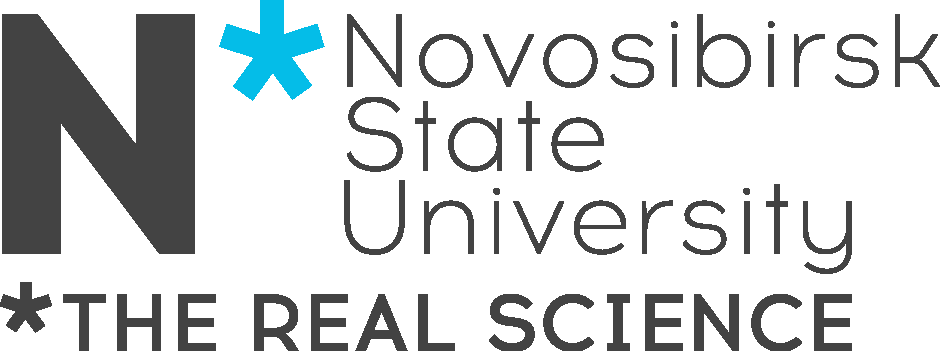 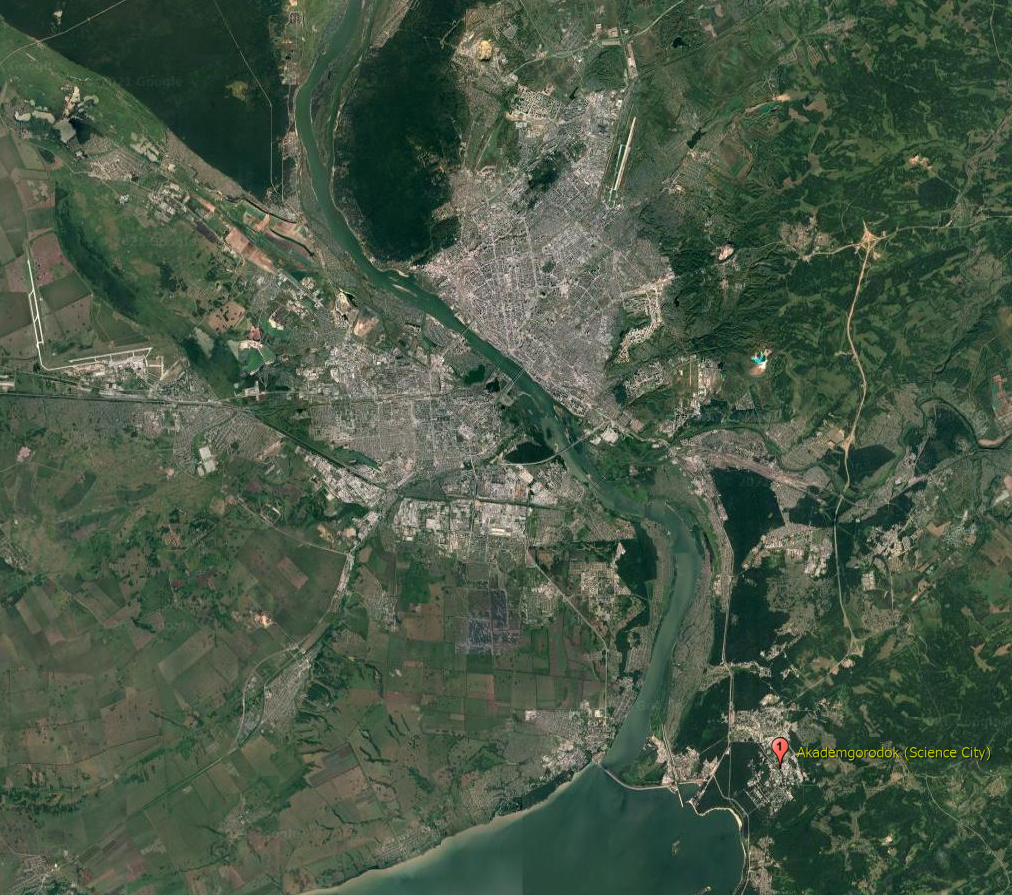 City with 1.6 M population (No. 3 in Russia)
Where we are?
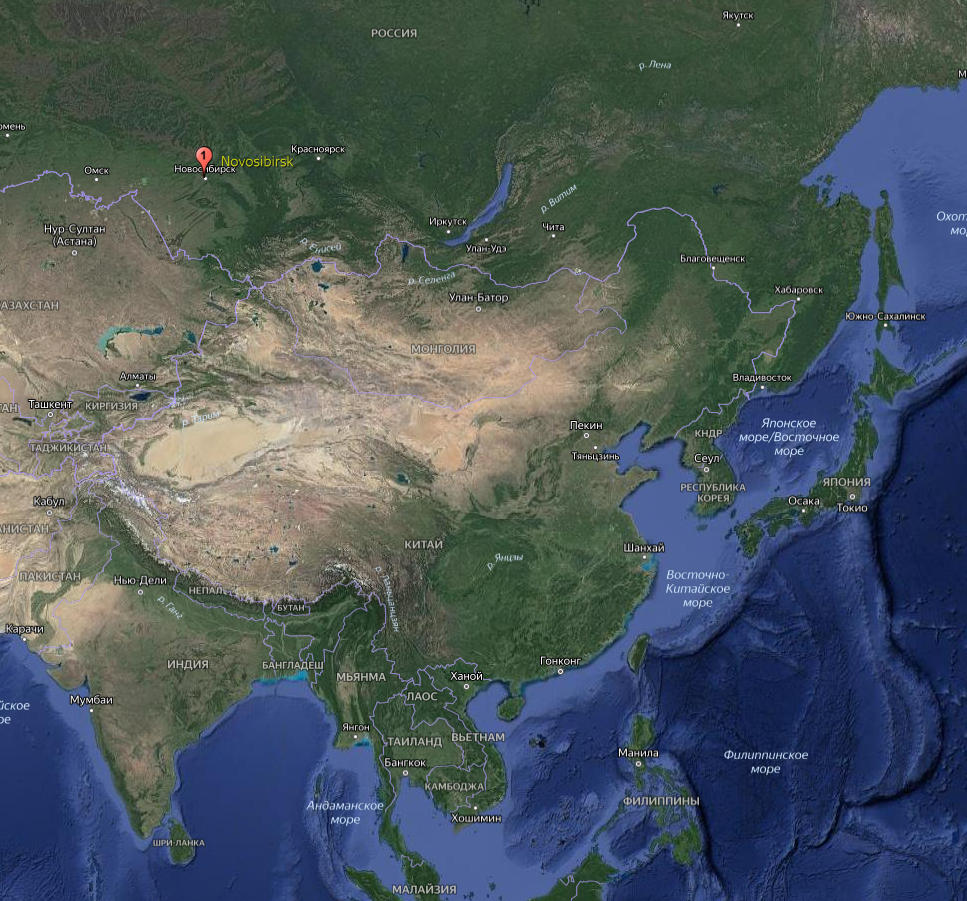 > 30 Institutes and University
Novel accelerator studies in:
Budker Institute of Nuclear Physics
Institute of Laser Physics

Almost all researchers are also with Novosibirsk State University 
(that’s why dual affiliations)
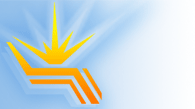 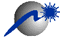 K. Lotov, AFAD-2021, 17.03.2021,    p. 3 of 17
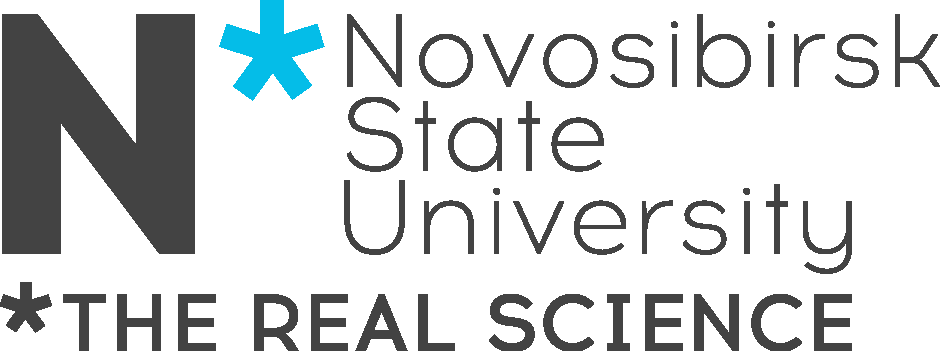 Research groups at BINP							and ILP
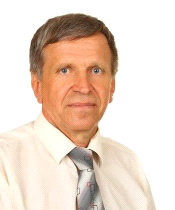 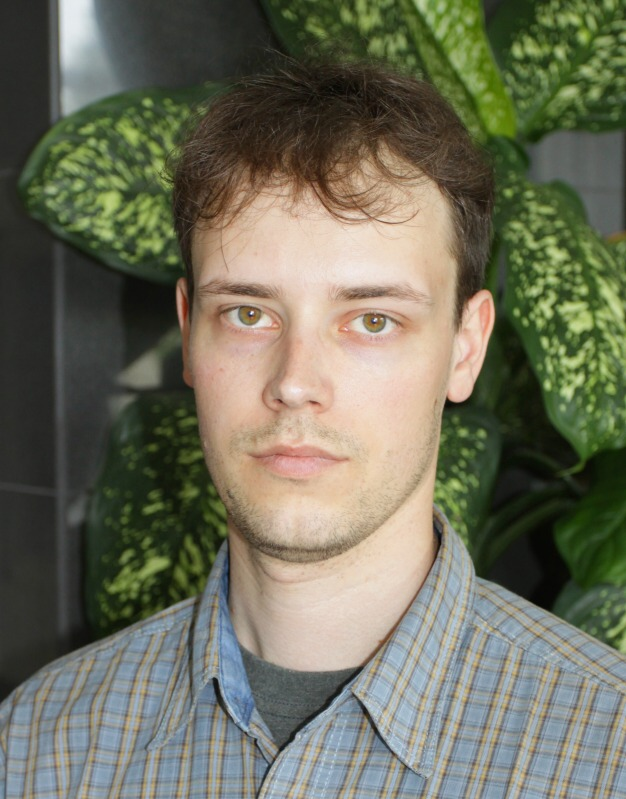 Laser-plasma experiments
Radiation from beams and plasmas
Novel 
W-band structures
LCODE Team: theory and simulations of 
PWFA & LWFA
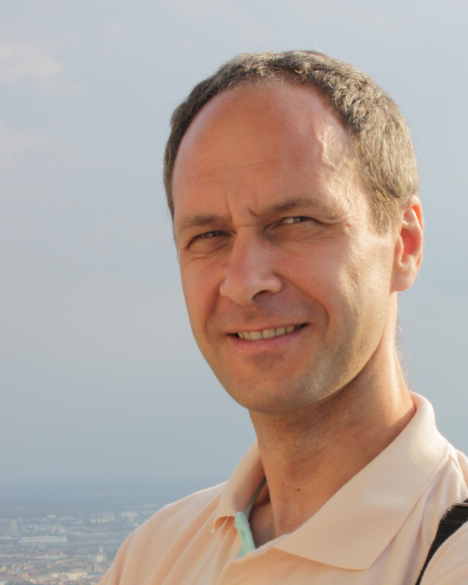 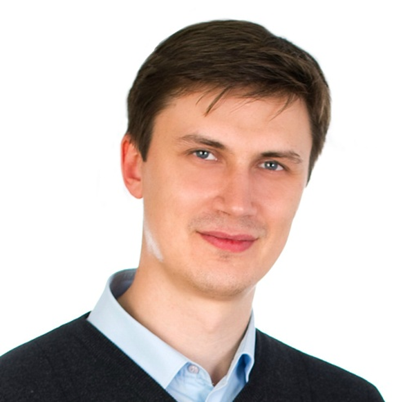 Dr. Vladimir
Trunov
Dr. Alexey
Levichev
Dr. Sc. Igor Timofeev
Prof. Konstantin Lotov
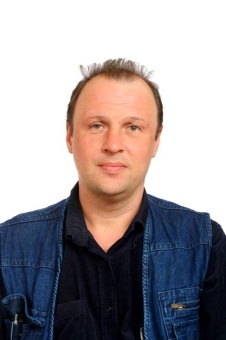 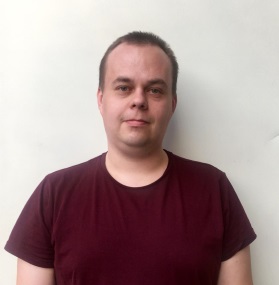 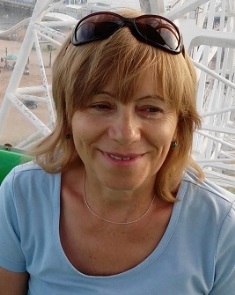 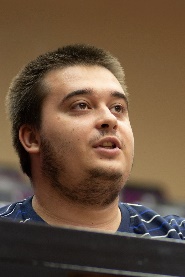 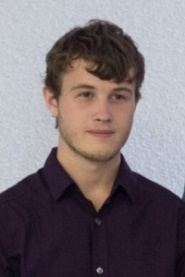 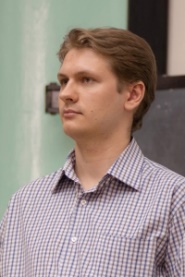 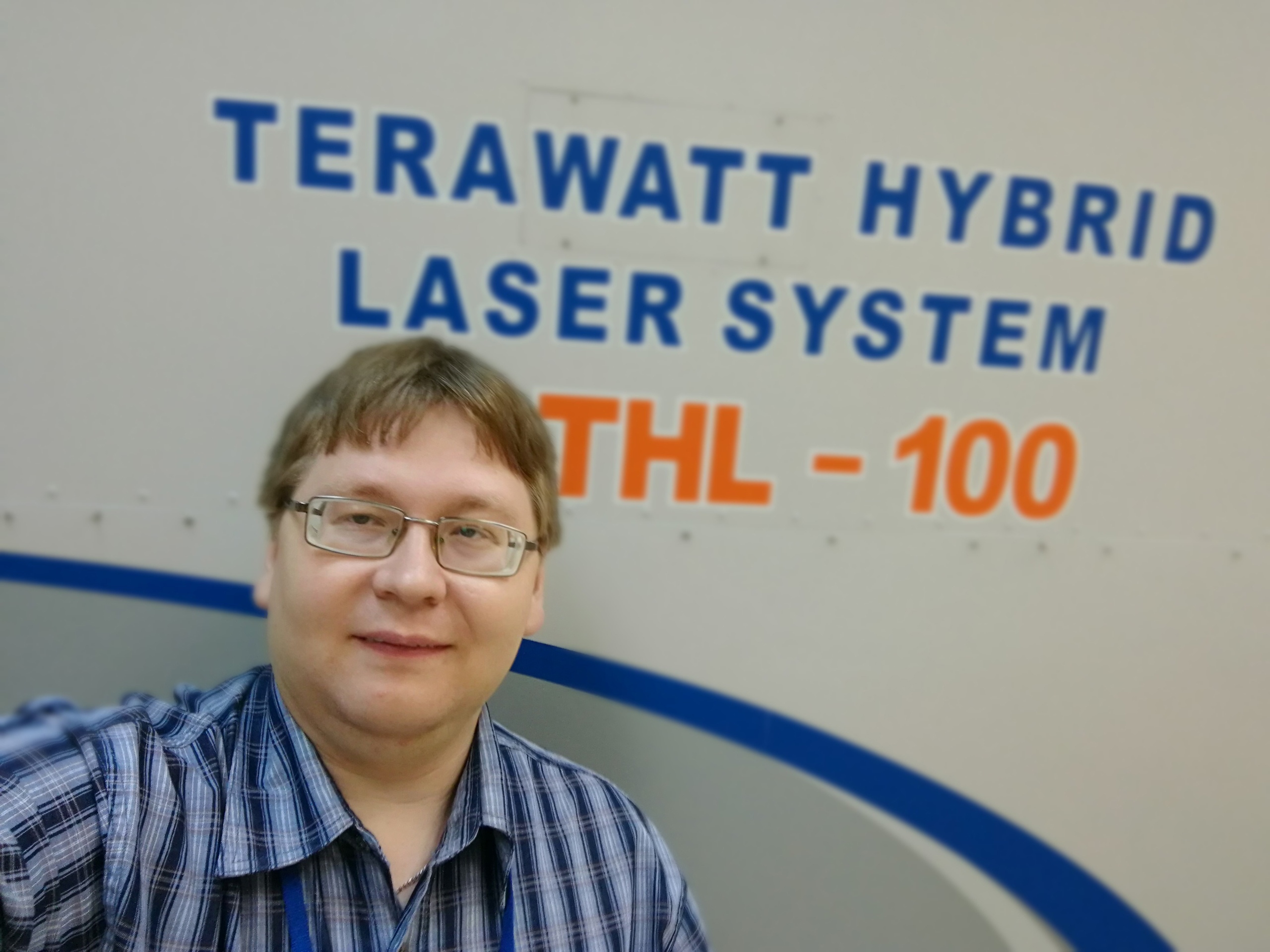 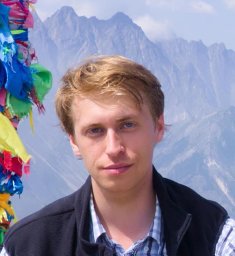 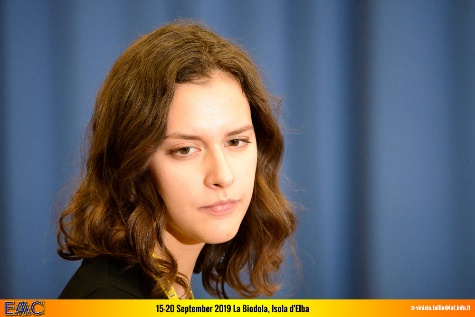 Dr. Evgeny
Berendeev
Dr. Vladimir
Annenkov
Petr Tuev 
(PhD student)
Vladimir Minakov
Dr. Konstantin
      Gubin
Dr.Sc.Svetlana 
Avtaeva
Roman Spitsyn
Stanislav Frolov
Mariya Arsentyeva 
(PhD student)
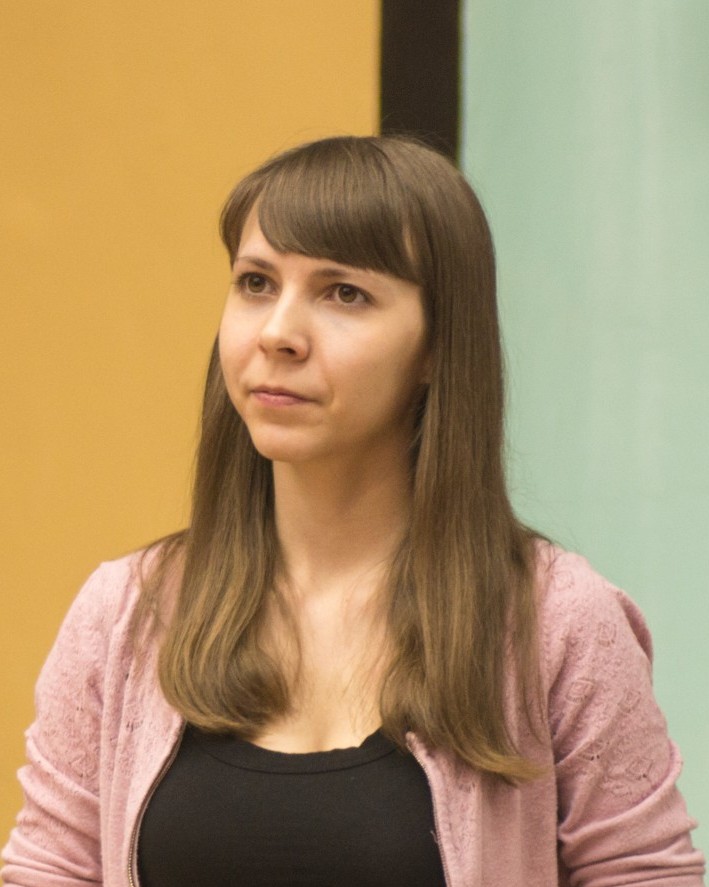 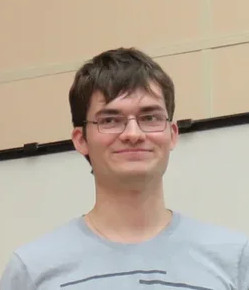 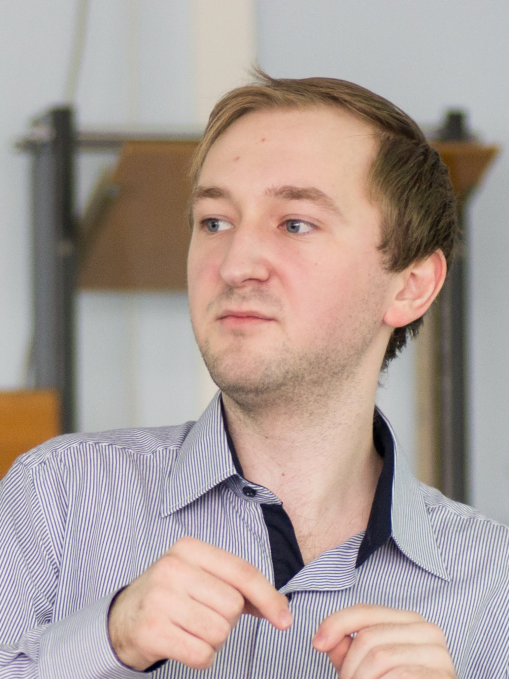 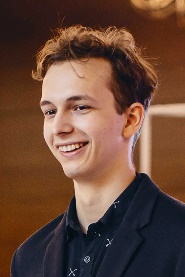 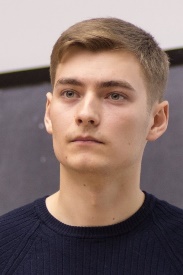 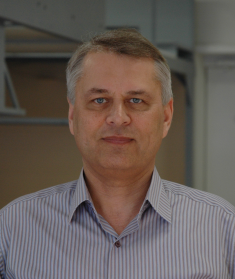 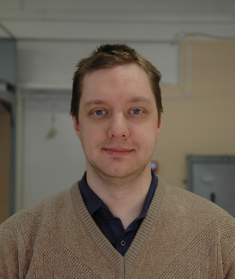 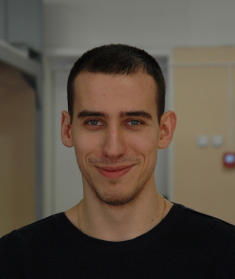 Mikhail 
Baistrukov (MS)
Vladimir
Glinskiy (MS)
Evgeniia Volchok
(PhD student)
Alexander Gorn
(PhD student)
Ivan Kargapolov
(MS)
Dr. Victor Petrov
Gleb Kuptsov (MSc)
Vladimir Petrov
(MSc)
Nikita 
Okhotnikov
(BS)
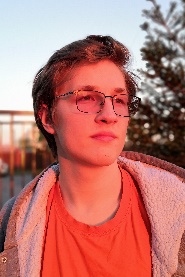 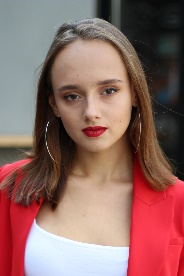 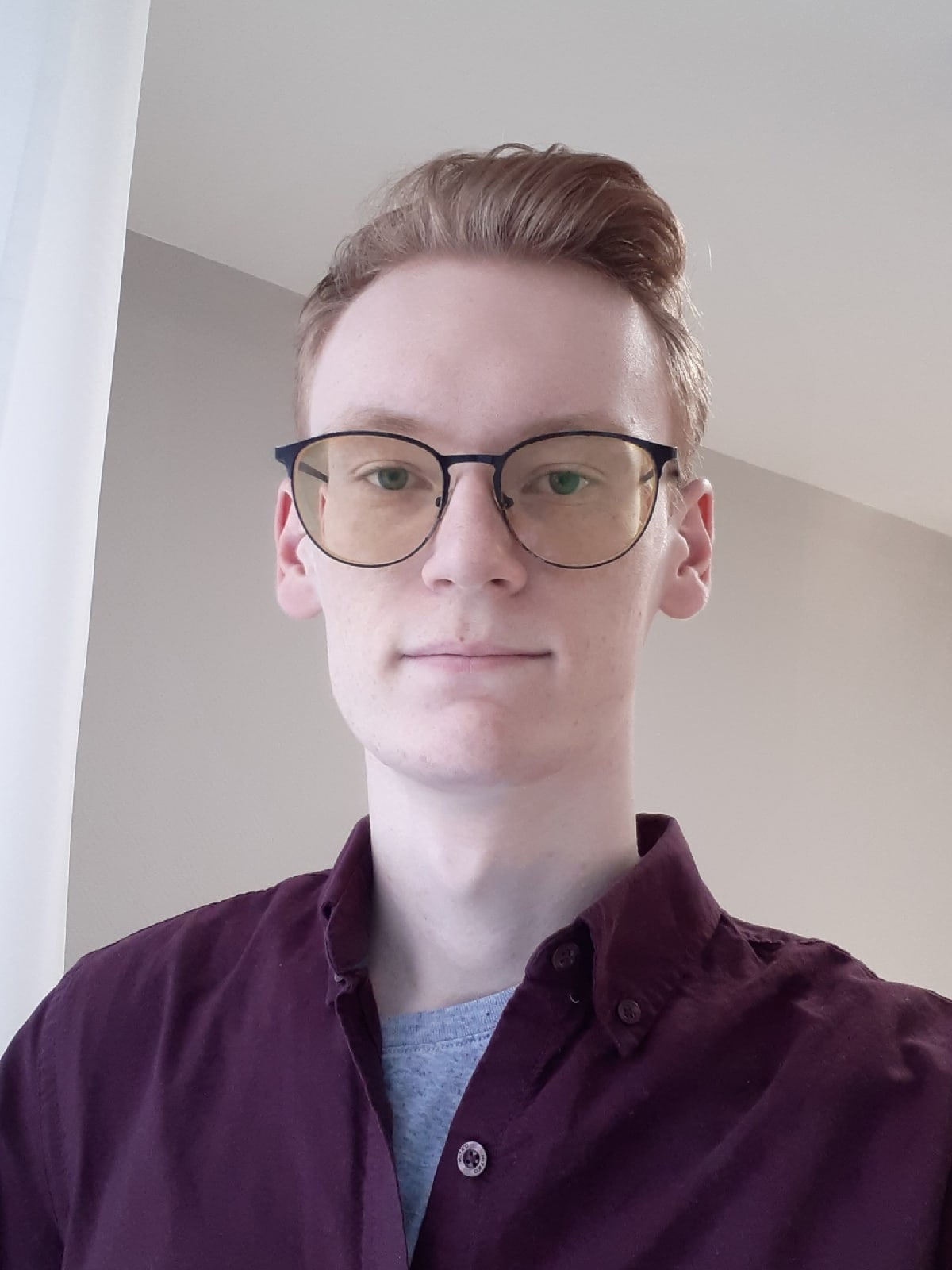 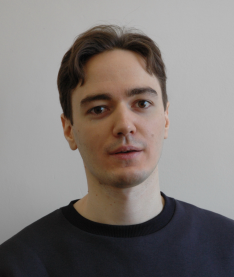 Dmitri
Schvydkoy
(PhD student)
Vlada 
Yarygova
(BS)
Vladislav
Kurshakov (BS)
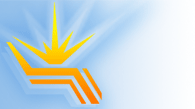 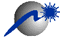 K. Lotov, AFAD-2021, 17.03.2021,    p. 4 of 17
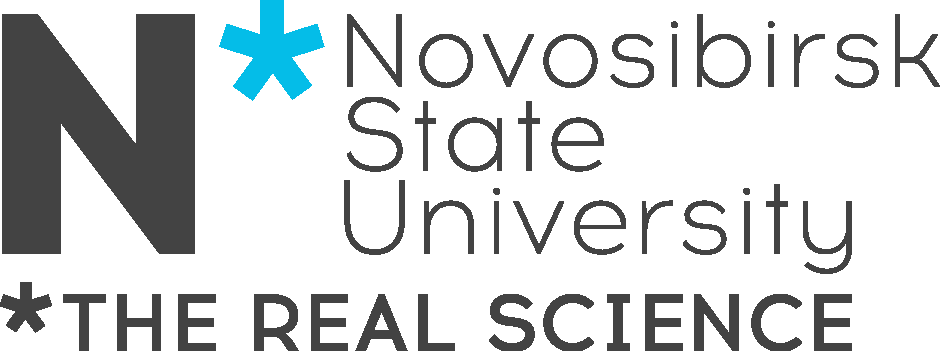 LCODE Team: theory and simulations of PWFA & LWFA, (mostly) using a quasi-static code
LCODE Team: theory and simulations of 
PWFA & LWFA
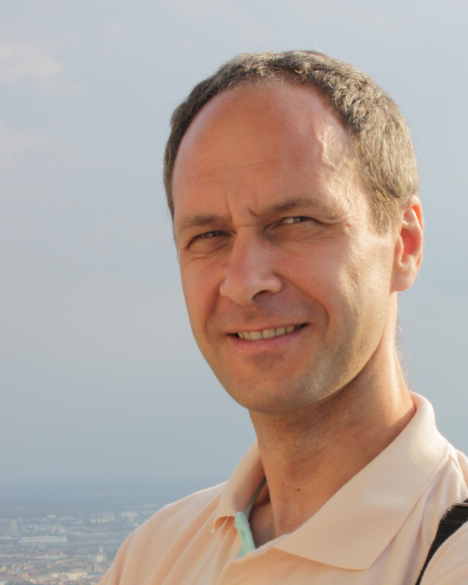 Quasi-static approximation is good for plasma wakefield acceleration, which has too different time and length scales
(numerical example for n0=1016см-3 and 500 GeV (γ=106) final energy)
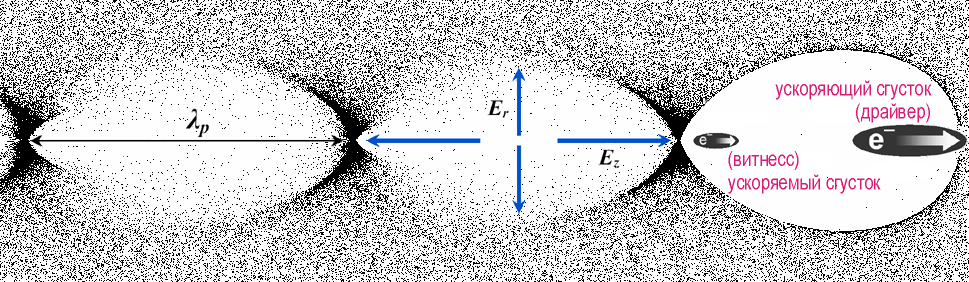 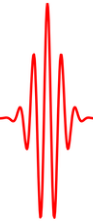 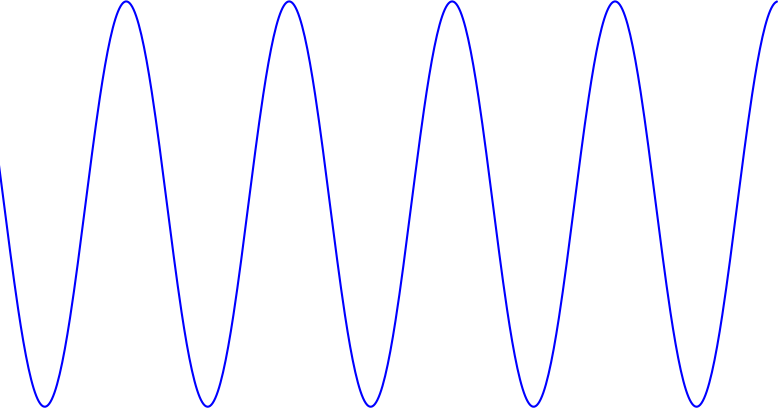 Prof. Konstantin Lotov
accelerating structure size c/ωp≈50 μm
driver wavelength
λ≈0.8 μm
Acceleration length,
γc/ωp~50 m
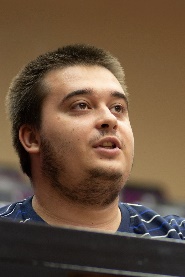 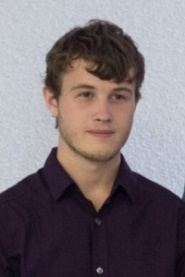 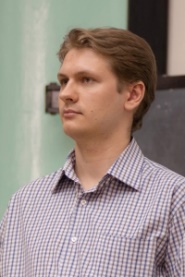 ~108
106
Moving window: beam changes slowly,
all plasma particles started from r0 with p0 (almost) copy the motion of each other
LCODE: 
quasi-static, 
2d (axisymmetric/plane) freely available (https://lcode.info/),
3d under development,
well tested for long simulation windows, long propagation distances and charged drivers

The team not only develop the code, but also make theoretical studies
Any kind of collaboration is welcome
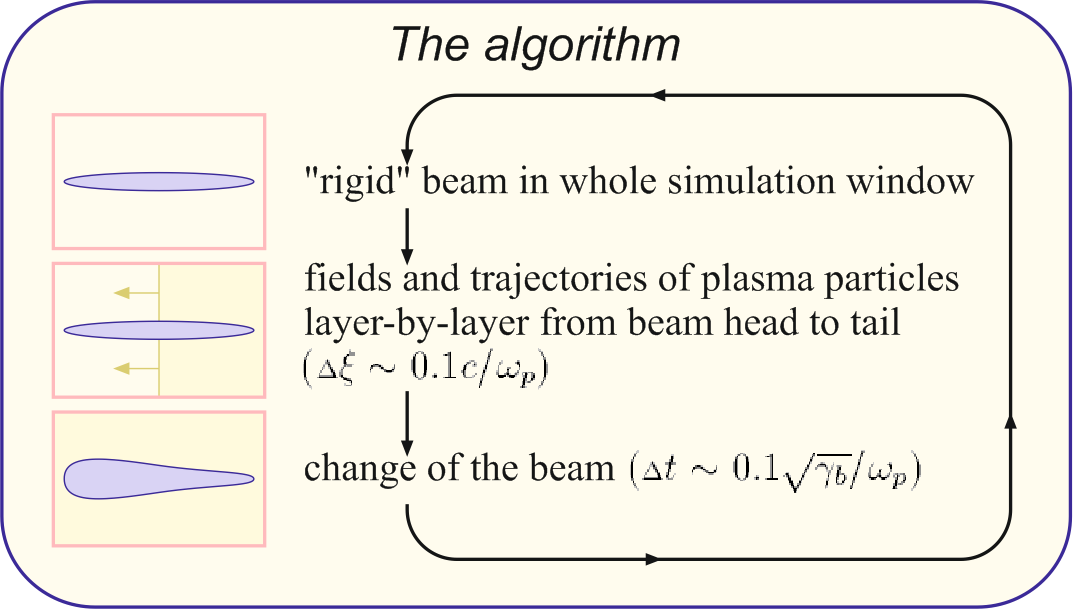 Petr Tuev 
(PhD student)
Vladimir Minakov
Roman Spitsyn
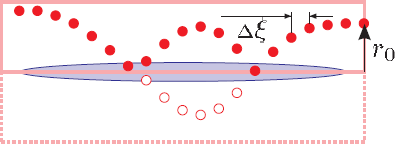 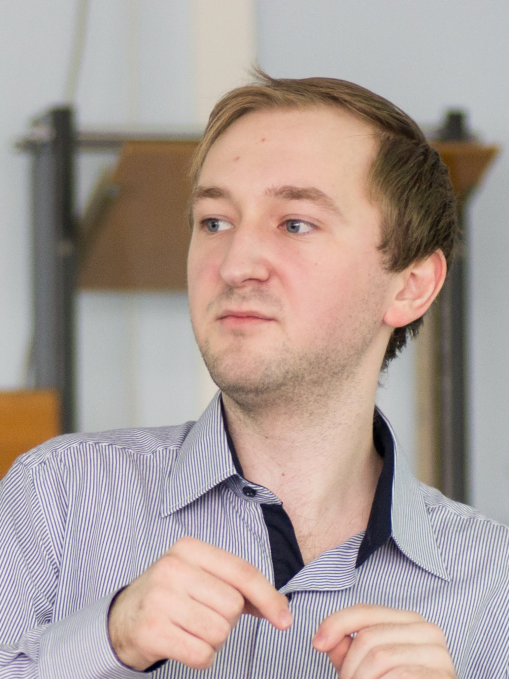 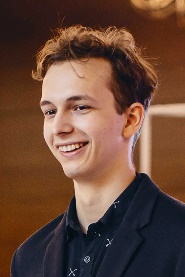 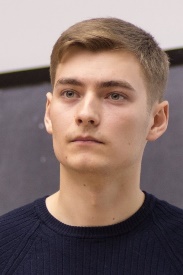 Co-moving coordinate x =z-ct
Particle parameters: x, y, z, px, py, pz
Depend on: t     x
Simulation domain: x, y, z
Trajectory parameters: x, y, px, py, pz
Depend on: x
Simulation domain: x, y
Mikhail 
Baistrukov (MS)
Alexander Gorn
(PhD student)
Nikita 
Okhotnikov
(BS)
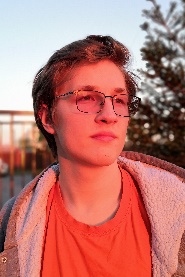 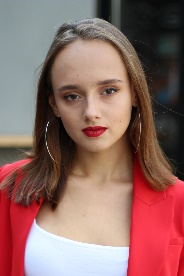 (beam energy/mc2)1/2 (window length / grid step) times faster
-1 dimension
Vlada 
Yarygova
(BS)
long time step for beam
up to 109 for AWAKE baseline (compared to PIC)
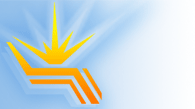 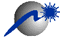 K. Lotov, AFAD-2021, 17.03.2021,    p. 5 of 17
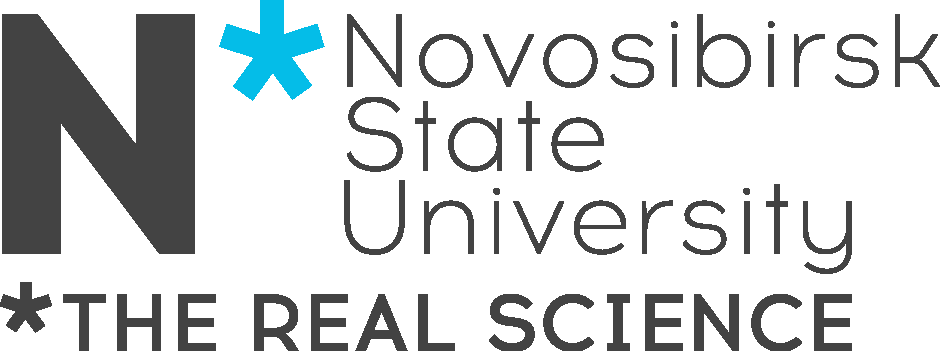 LCODE Team: Recent studies: AWAKE simulations (proton-driven PWFA)
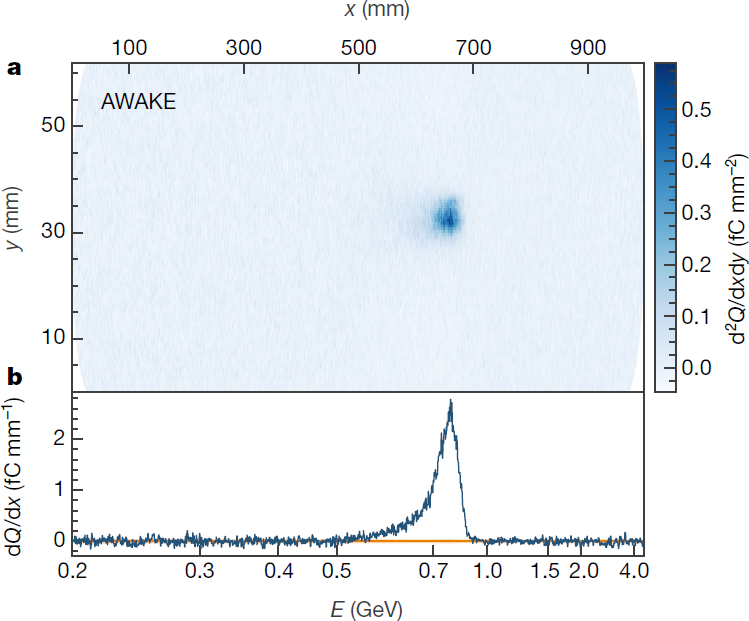 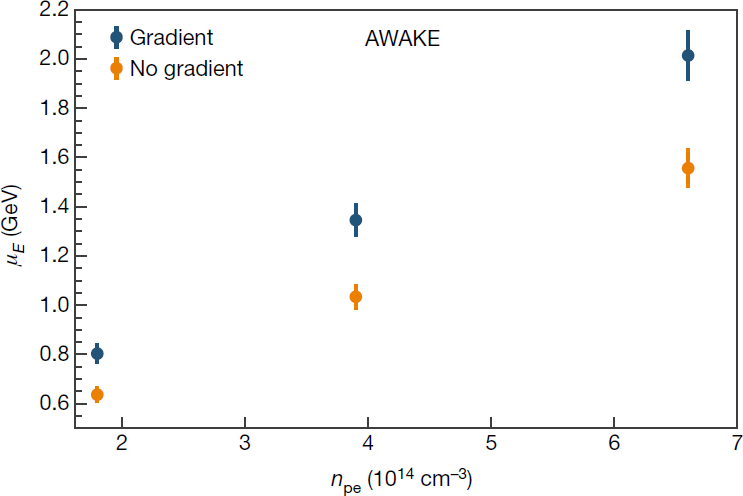 20 MeV, 650 pC, 
15 mm mrad, 2 ps
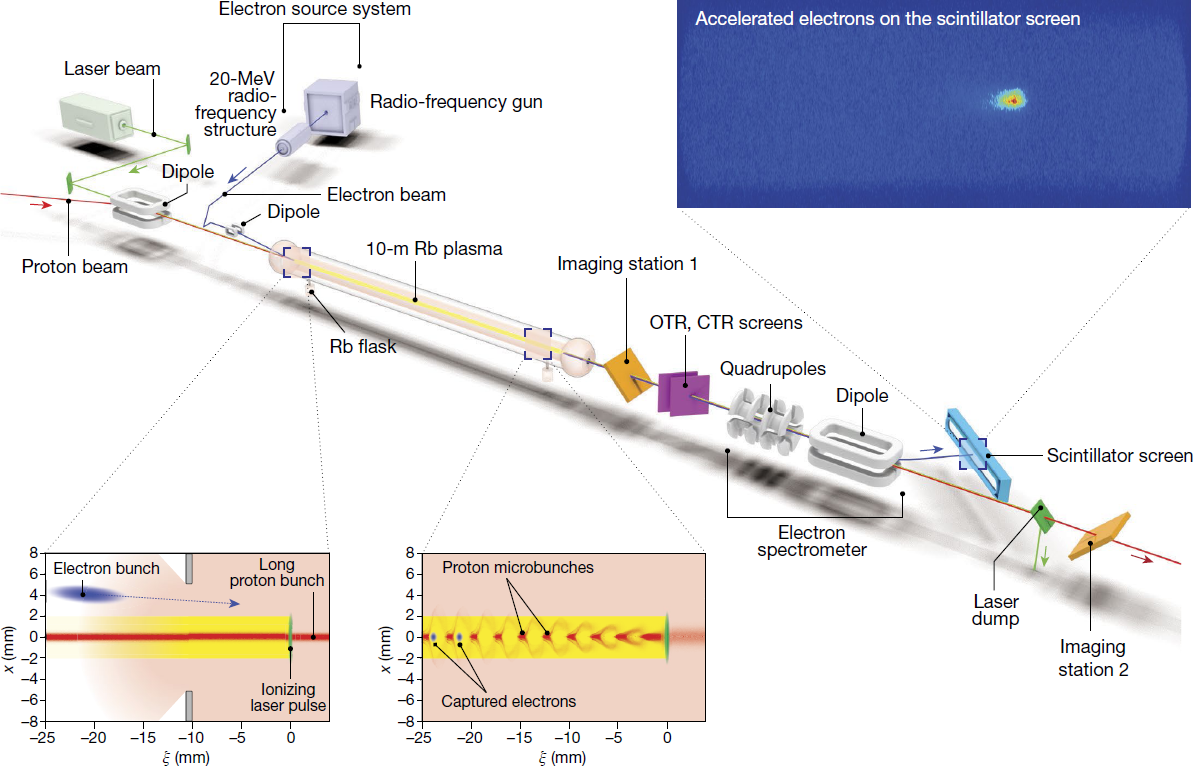 Ti:Sapphire, 780 nm, 
120 fs, 450mJ
1014–1015 cm-3
The measured spectrum shape and energy gain (2 GeV) are consistent with predictions.
400 GeV
σz~7 cm
σr~0.2 mm
εn~3 mm mrad
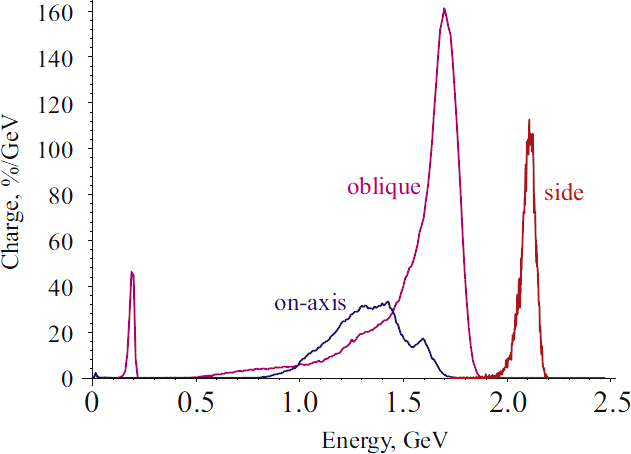 from A.Caldwell et al (AWAKE Collaboration),
Nuclear Instr. Methods A 829, 3 (2016).
from E.Adli et al. (AWAKE Collaboration), Nature 561, 363 (2018)
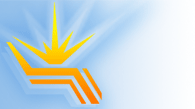 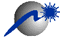 K. Lotov, AFAD-2021, 17.03.2021,    p. 6 of 17
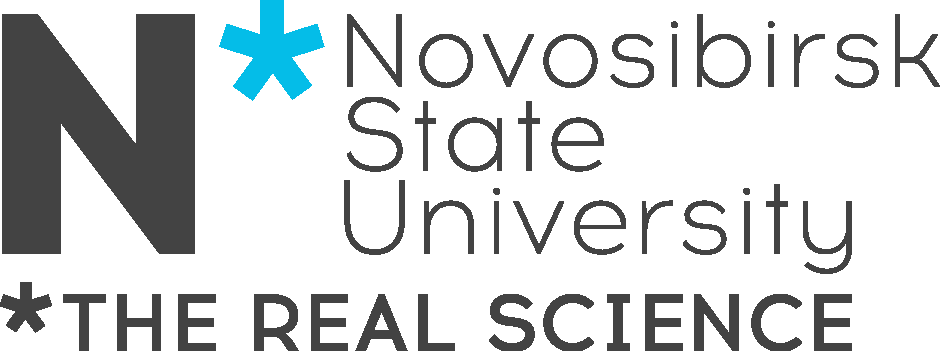 LCODE Team: Recent studies: AWAKE simulations (proton-driven PWFA)
F. Braunmüller et al., PRL 125, 264801 (2020).
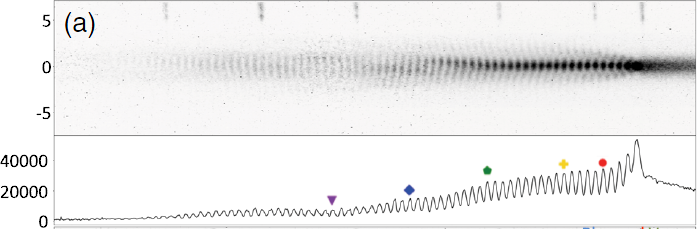 20 MeV, 650 pC, 
15 mm mrad, 2 ps
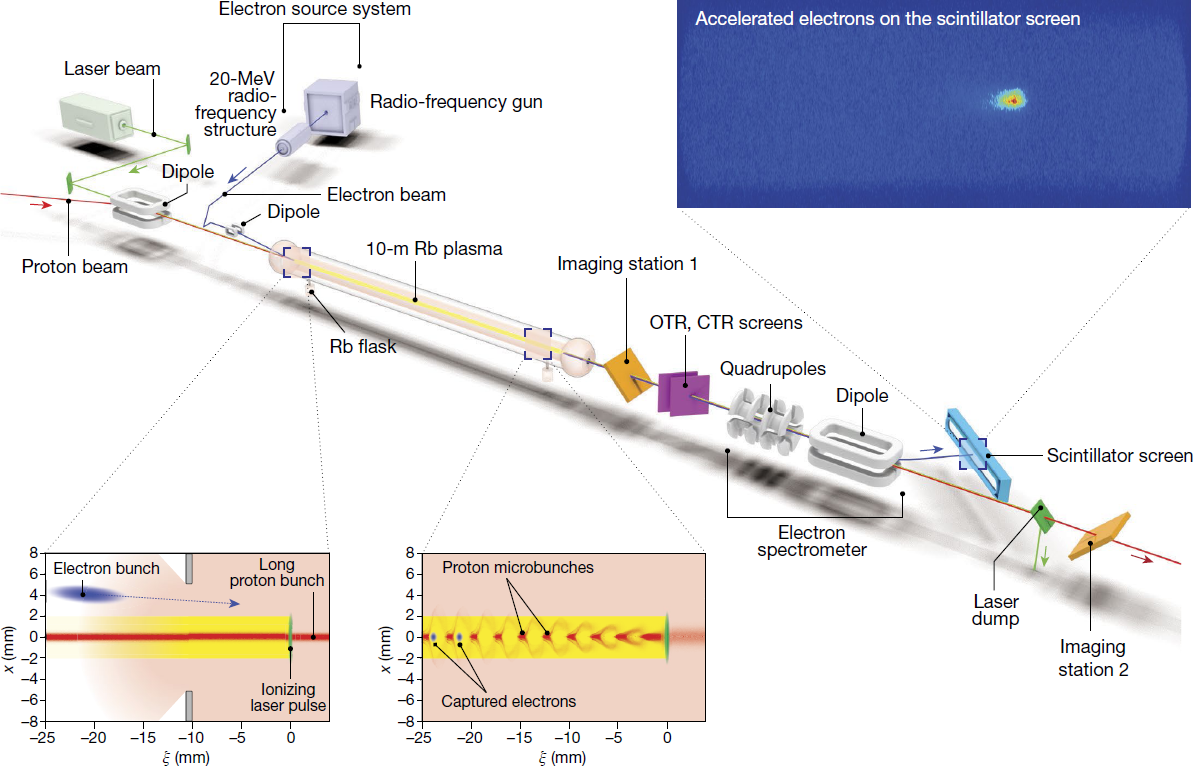 Ti:Sapphire, 780 nm, 
120 fs, 450mJ
Proton beam micro-bunching: predicted in 2010 (N.Kumar, et al., Phys. Rev. Lett. 104, 255003),
measured in 2018
1014–1015 cm-3
400 GeV
σz~7 cm
σr~0.2 mm
εn~3 mm mrad
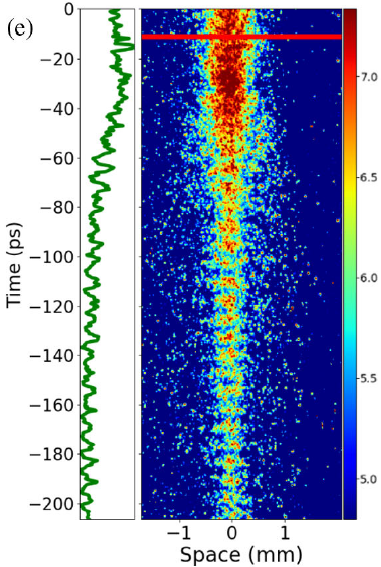 from E.Adli et al. (AWAKE Collaboration), Phys. Rev. Lett. 122, 054802 (2019).
from E.Adli et al. (AWAKE Collaboration), Nature 561, 363 (2018)
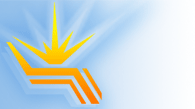 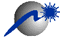 K. Lotov, AFAD-2021, 17.03.2021,    p. 7 of 17
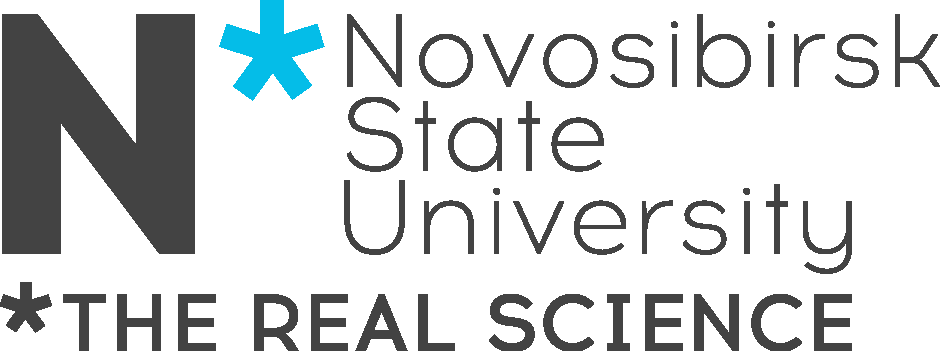 LCODE Team: Recent studies: AWAKE simulations (proton-driven PWFA) – quantitative agreement
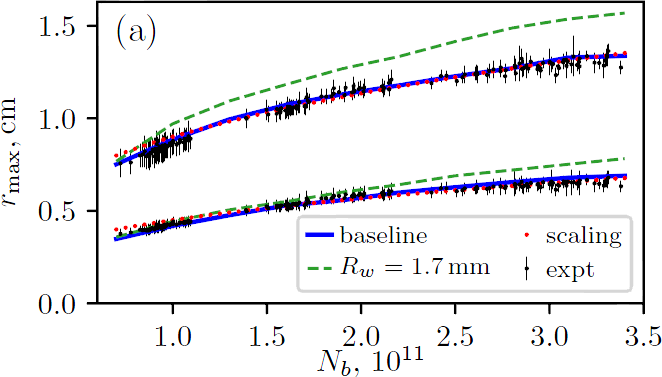 Maximum radius of deflected protons: simulations (2d axisymmetric LCODE) agree with measurements. In beam population scans, the difference is below 5% without fitting parameters (all input data are taken from measurements).
A.A.Gorn et al. (AWAKE Collaboration), Plasma Phys. Control. Fusion 62, 125023 (2020).
Simulated with LCODE.
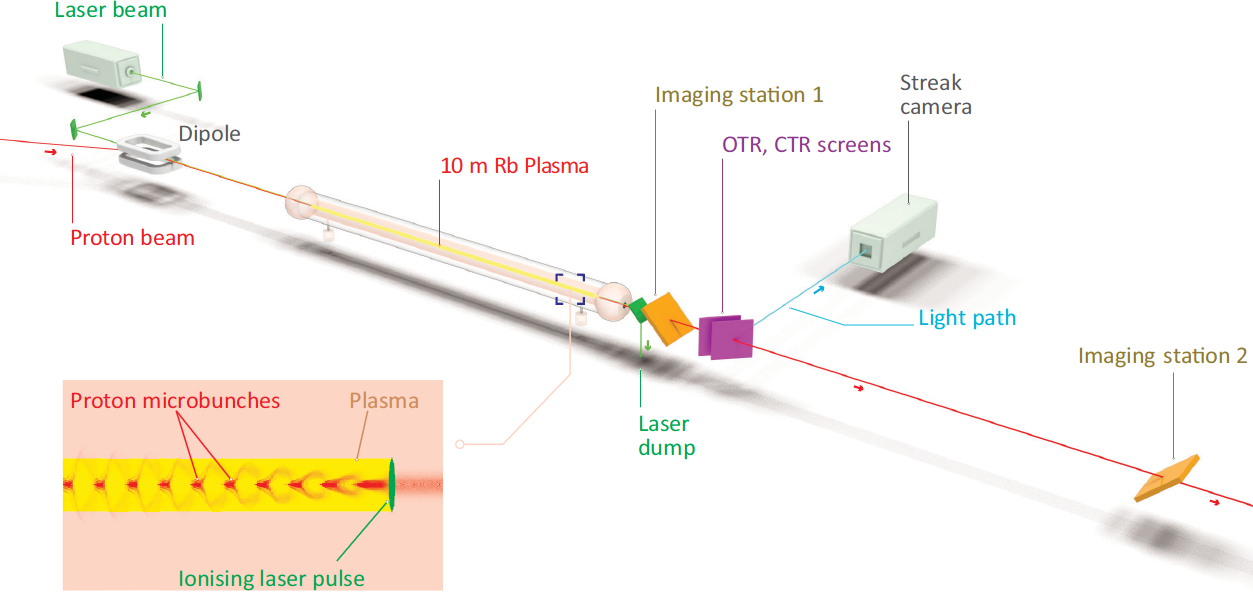 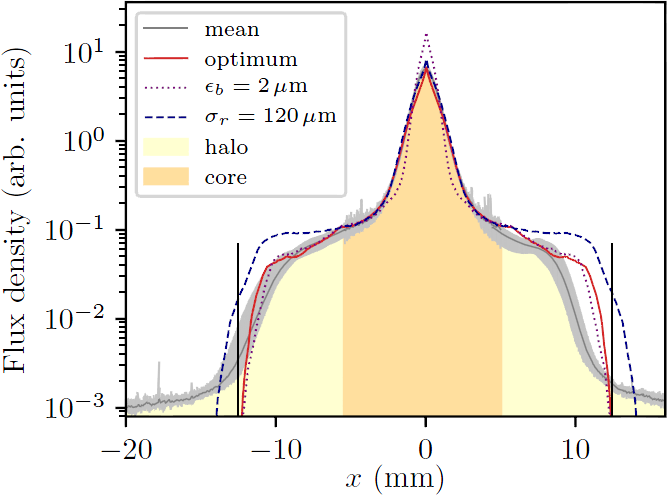 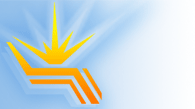 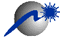 K. Lotov, AFAD-2021, 17.03.2021,    p. 8 of 17
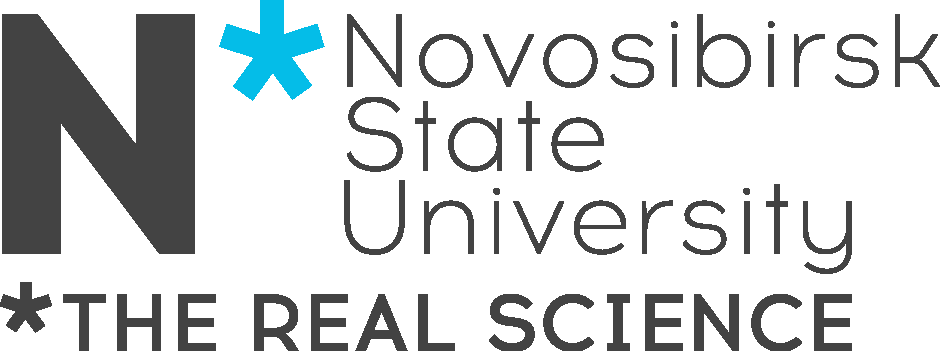 LCODE Team: Recent studies: FACET simulations (electron-driven PWFA)
It turned out that a long chain of events takes place after the beam passes through the plasma:
Wakefield evolution up to 3000 wave periods (world record) taking into account Coulomb collisions and impact ionization of the surrounding gas (for the first time), quantitative agreement with measurements.
Wavebreaking occurs
Wave energy goes to a small fraction of fast electrons
Fast electrons escape from plasma, plasma becomes positively charged
Electric field accelerates ions radially
Ions impact-ionize a small fraction of surrounding neutrals
Emerging electrons (dragged by ions or appeared due to ionization) continue ionizing the gas, the plasma density increases exponentially, the main channel is two-step ionization (via excited states)
Plasma radius grows rapidly
R.Zgadzaj, T.Silva, V.K.Khudyakov, A.Sosedkin, J.Allen, S.Gessner, Z.Li, M.Litos, J.Vieira, K.V.Lotov, M.J.Hogan, V.Yakimenko, and M.C.Downer, Dissipation of electron-beam-driven plasma wakes. Nat. Comm. 11, 4753 (2020).
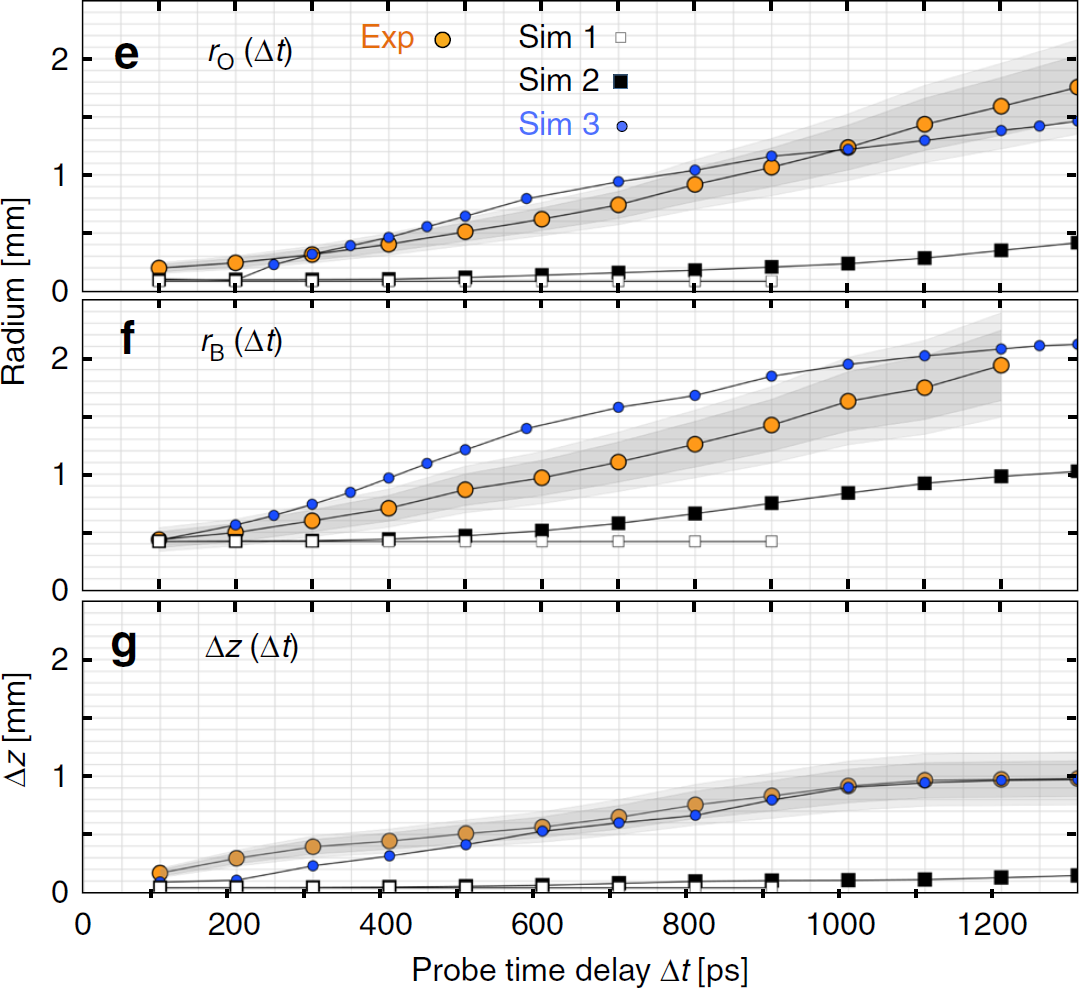 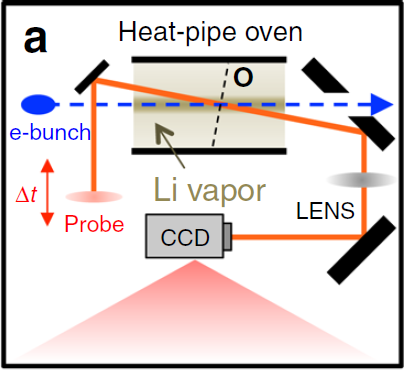 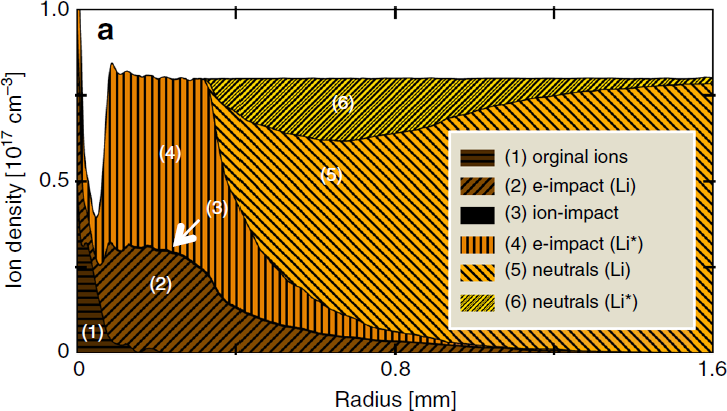 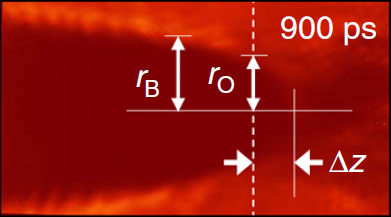 Scheme of the experiment, plasma image, and comparison with simulations.
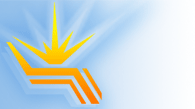 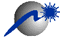 K. Lotov, AFAD-2021, 17.03.2021,    p. 9 of 17
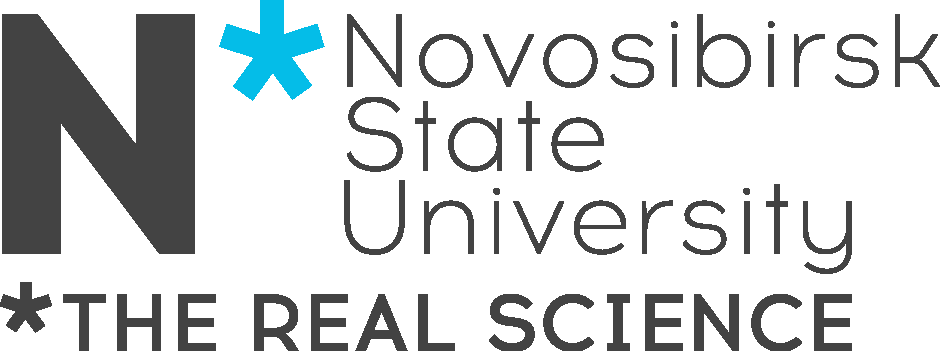 Beam-plasma discharge
Radiation from beams and plasmas: Problems
Theoretical and numerical study of the beam-plasma interaction
 peculiarities. In particular, in the context of experiments at open
 magnetic traps for plasma confinement.
Radiation from beams and plasmas
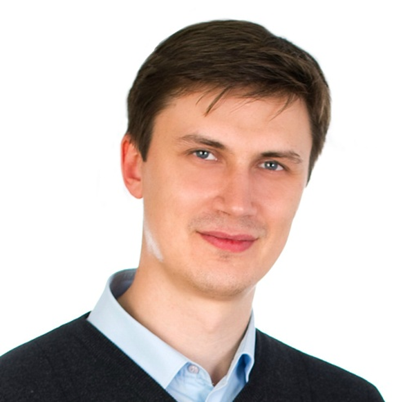 Astrophysical problems
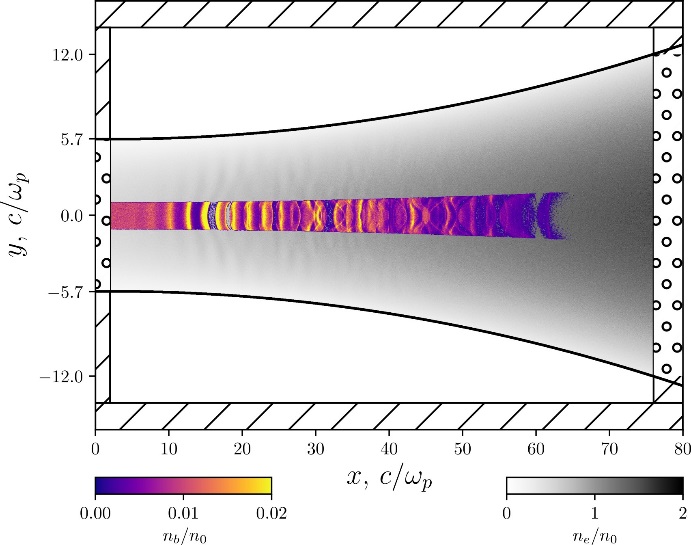 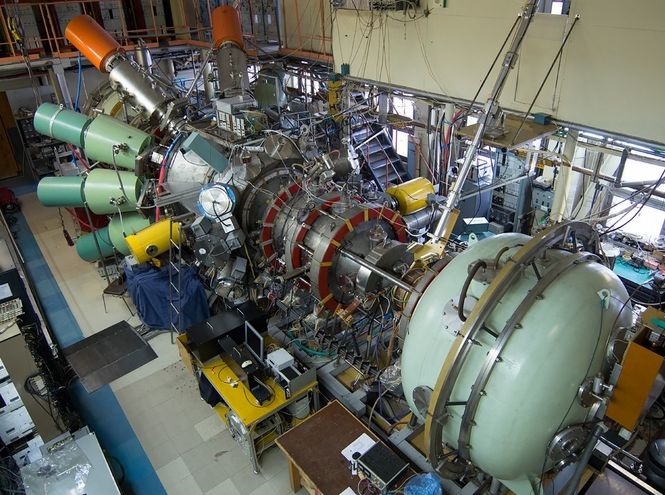 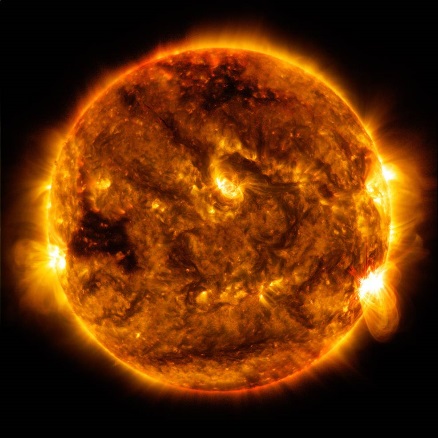 Solar radio bursts:

Electron beams generated during magnetic
reconnection, solar flares and coronal mass
ejections provide free energy for wide variety of 
different radio emission processes.
Dr. Sc. Igor Timofeev
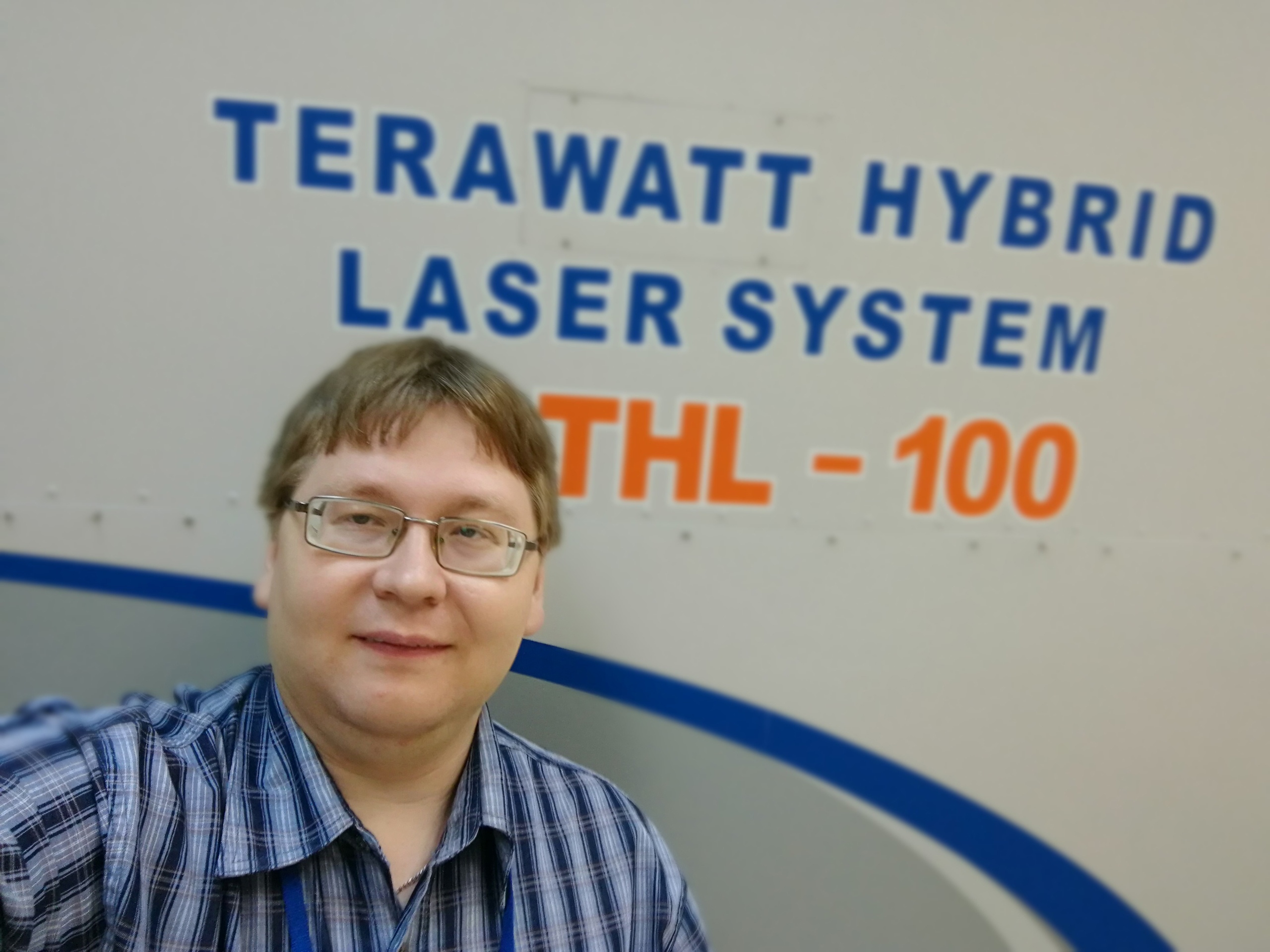 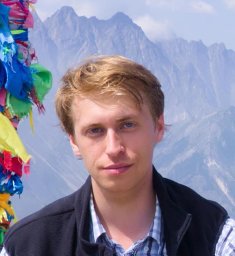 Gas dynamic open trap
Source: Nasa/SDO
Dr. Evgeny
Berendeev
Dr. Vladimir
Annenkov
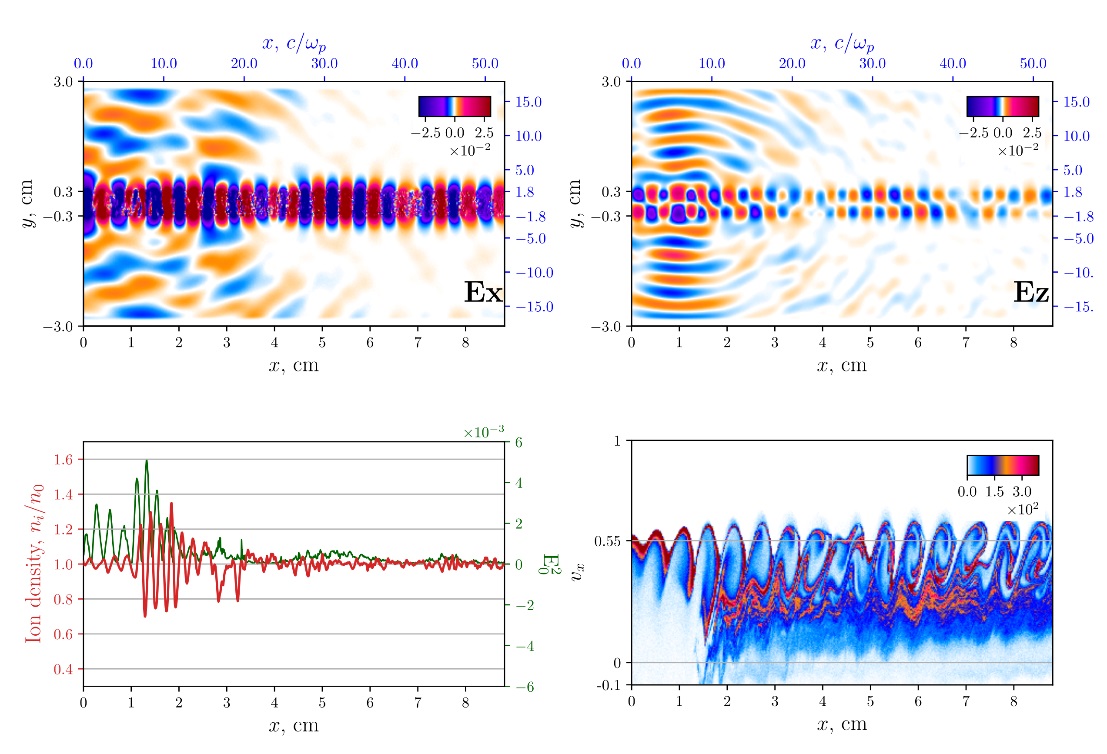 THz radiation sources
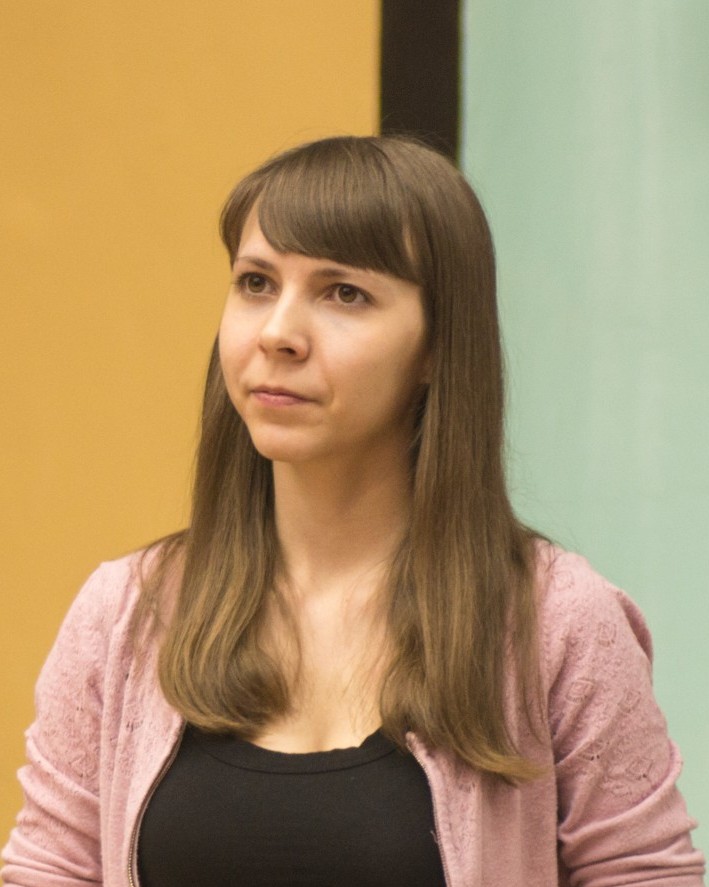 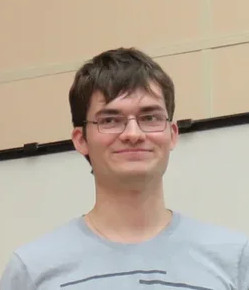 System “plasma – electron beam/laser pulse” 
as a radiation source.
Search and study of new mechanisms 
of radiation generation.
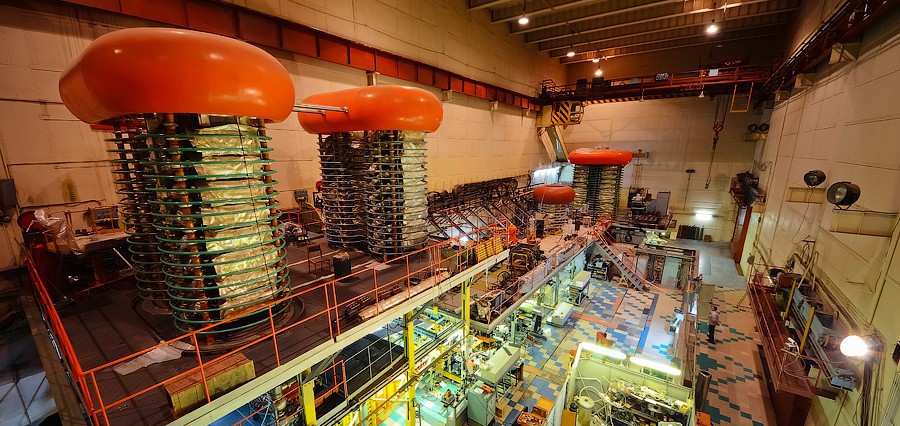 Plasma as a nonlinear medium supports long-
lived oscillations with extremely large electric
fields which provides a fairly narrow radiation
spectrum and high conversion efficiency.

The radiation frequency can be tuned by a
simple change of plasma density.
Vladimir
Glinskiy (MS)
Evgeniia Volchok
(PhD student)
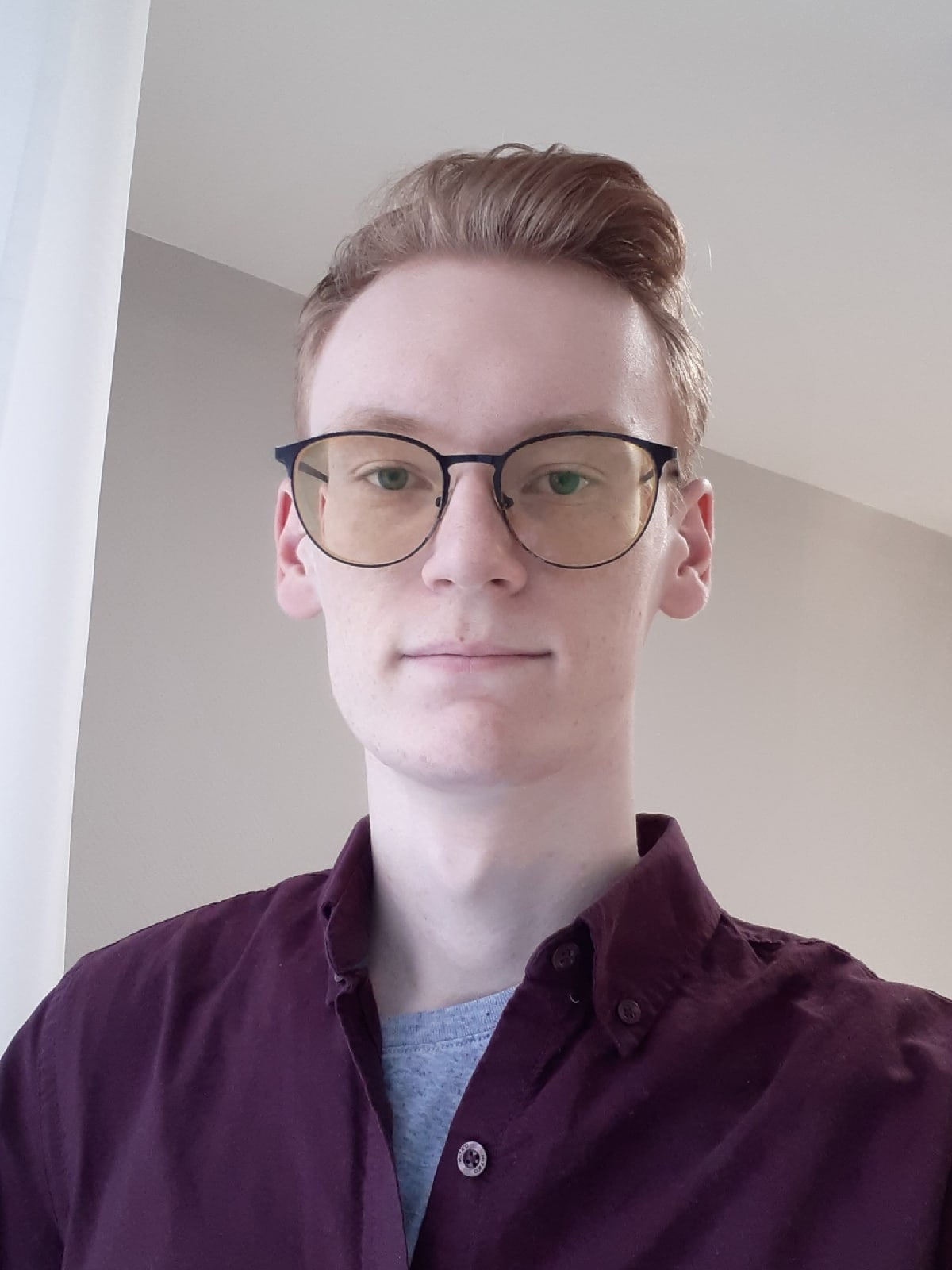 Vladislav
Kurshakov (BS)
GOL-PET experiment
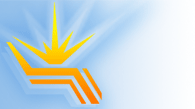 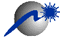 K. Lotov, AFAD-2021, 17.03.2021,    p. 10 of 17
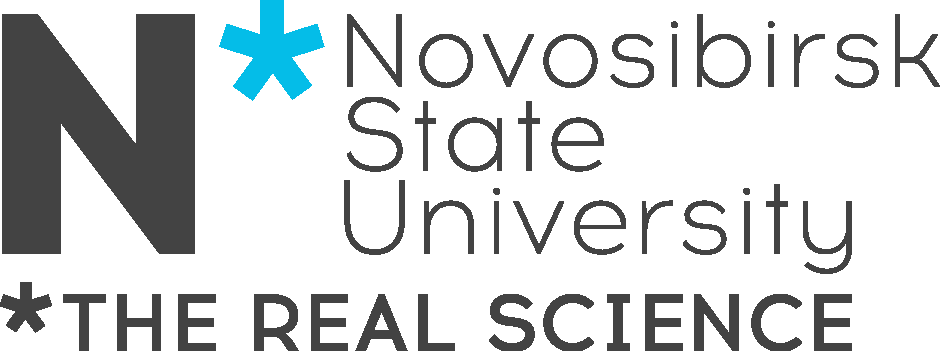 a
b
Radiation from beams and plasmas: Key instruments
To find the whole unstable spectrum, the algorithm for solving
the dispersion equation within the framework of the exact 
relativistic kinetic theory, taking into account a finite magnetic
field, has been developed. The algorithm allows one to find the
growth rate of instability of a beam-plasma system with an 
arbitrary distribution function of its components.
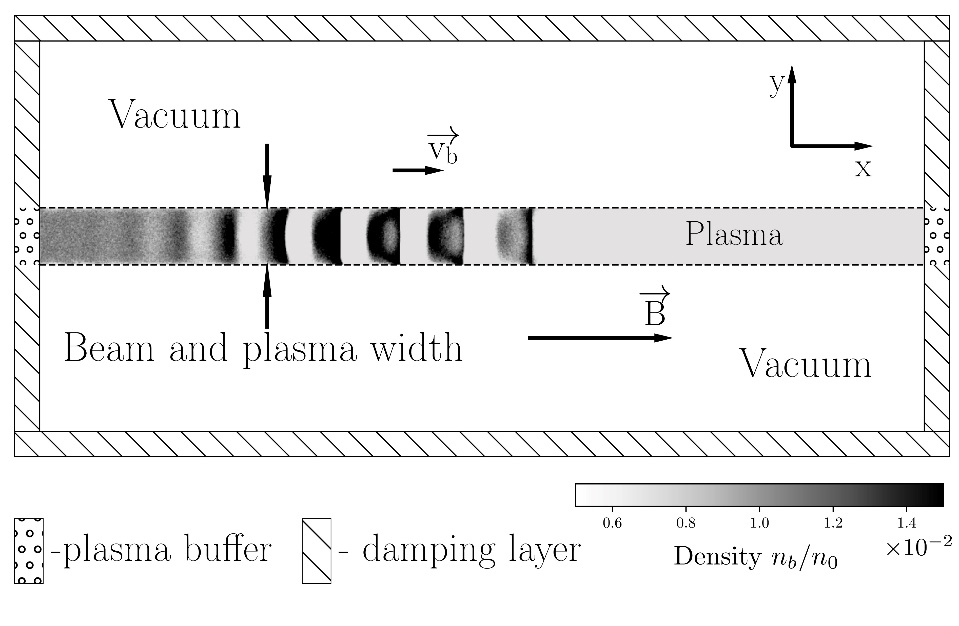 Timofeev I.V., Annenkov V.V. Phys. Plasmas, 20(9), 092123 (2013)
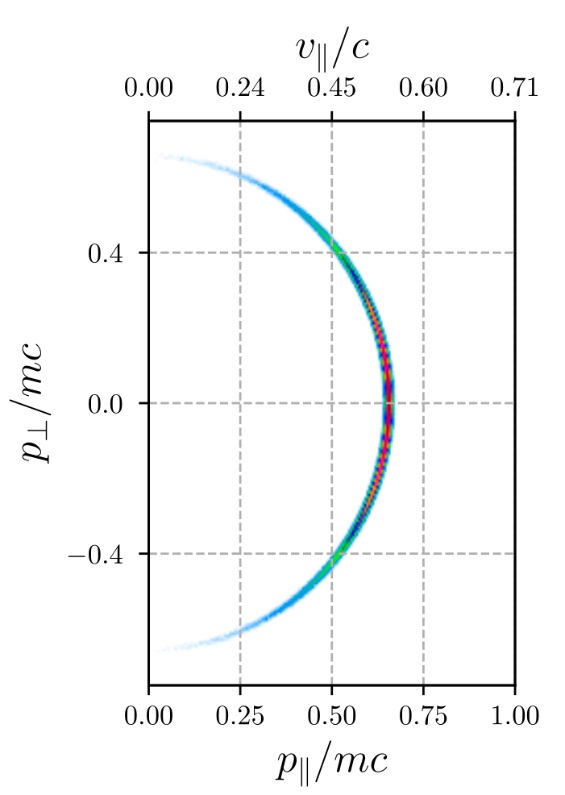 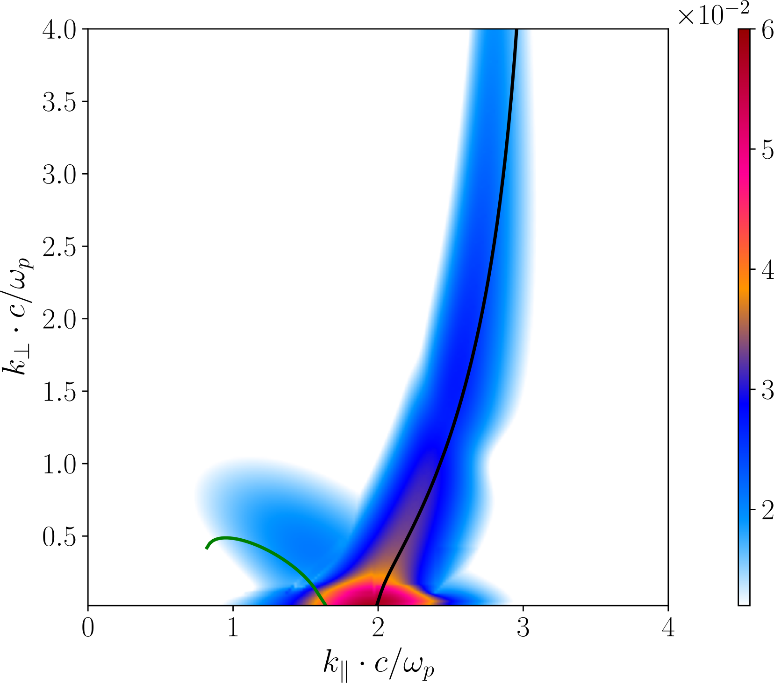 To study collective beam-plasma interaction PIC code with open 
boundary conditions has been developed. This formulation of the
problem makes it possible to correctly reproduce the process of continuous injection of particles into the plasma.
V. V. Annenkov et al. Phys. Plasmas 25, 113110 (2018)
Special plasma buffers delete the outgoing particles, create particles that would have to pass through its boundary in the case when there was a real plasma behind them, and also maintain the correct current values in the boundary cells of the simulated plasma.
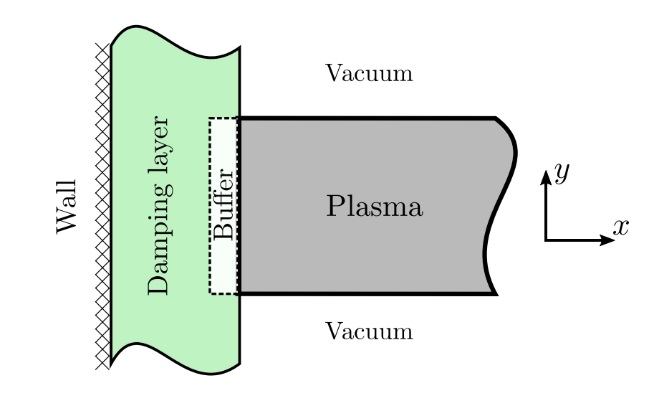 (a) Particle distribution of the beam  after transportation to the strong magnetic
field. (b) The growth rate                   for the instability of a beam with the 
distribution function shown in (a).
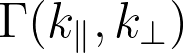 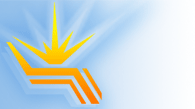 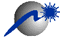 K. Lotov, AFAD-2021, 17.03.2021,    p. 11 of 17
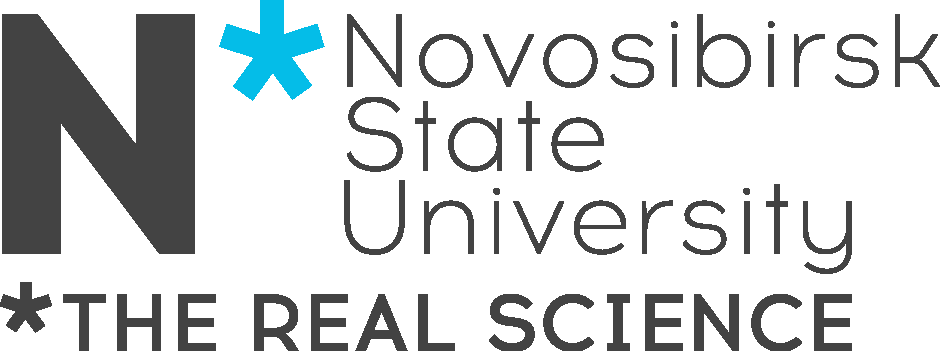 Radiation from beams and plasmas: Radiation mechanisms
Nonlinear interaction of counter propagating 
plasma waves
Beam-plasma antenna
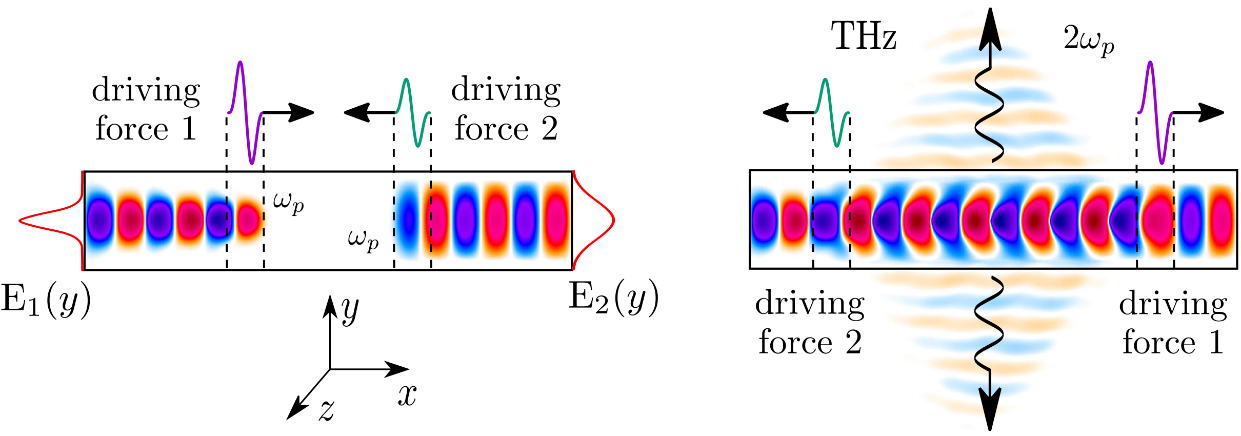 V. V. Annenkov Plasma Phys. Control. Fusion 58, 045009 (2016)
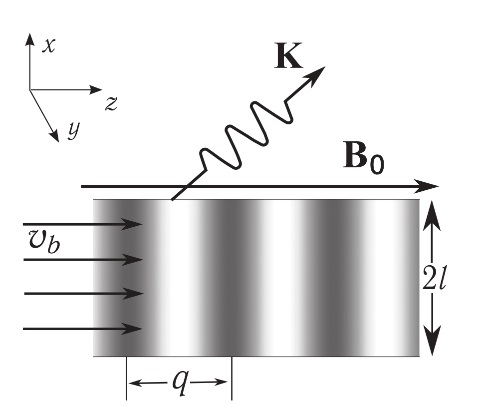 A thin plasma column with a longitudinal density
modulation works like a plasma antenna in
which an electron beam can excite a
superluminal wave of electric current. The current
can be converted in electromagnetic radiation at
plasma frequency harmonics.
Colliding plasma waves with differing profiles of electrostatic potential can be an efficient mechanism for generating high-power THz emission at
Radiation conditions for the 1st harmonic
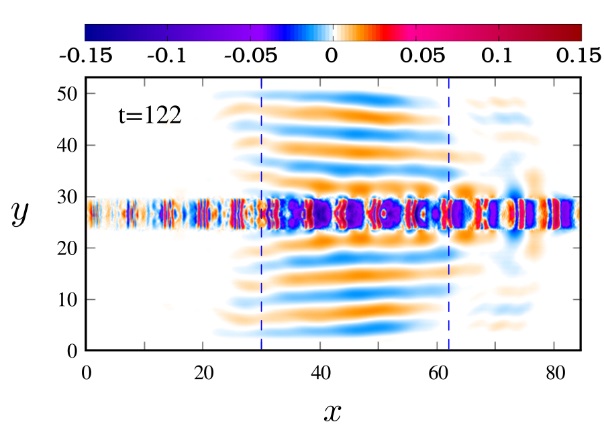 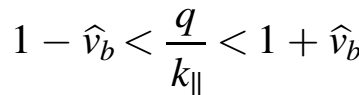 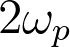 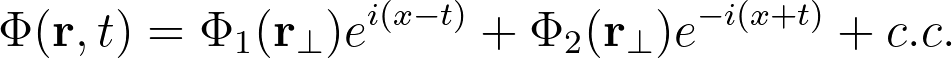 Radiation angle
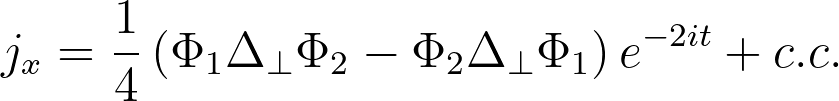 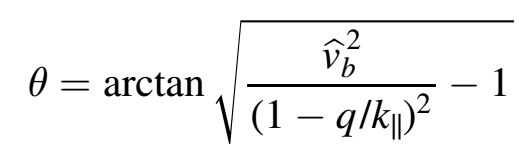 I. V. Timofeev et al. Phys. Plasmas 24, 103106 (2017)
Three wave interaction
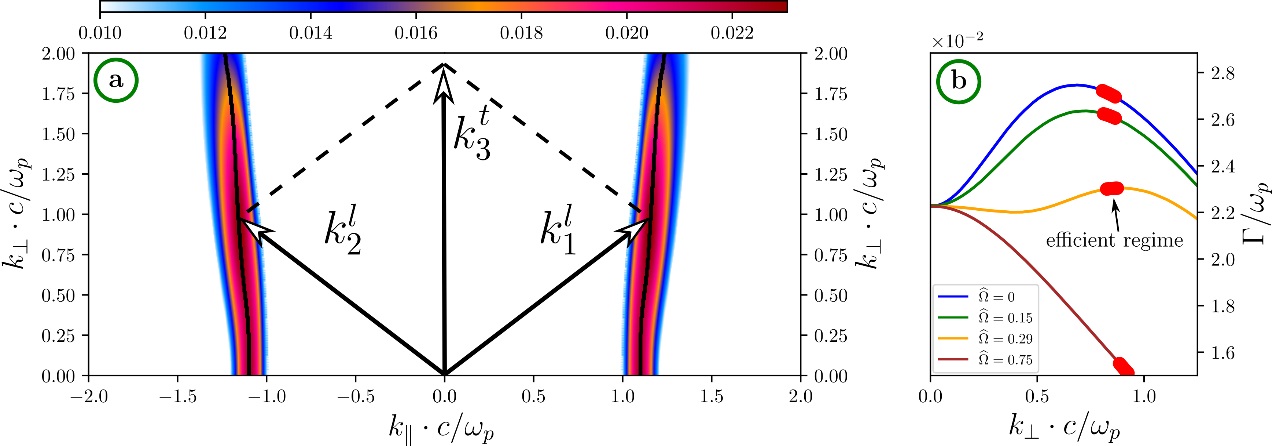 Generation of electromagnetic radiation during the coupling of oblique
 oscillations excited in a plasma by counter streaming electron beams.
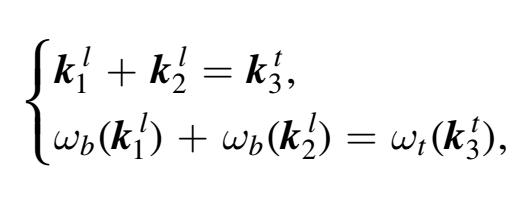 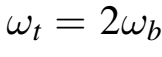 V. V. Annenkov et al 2020 ApJ 904 88
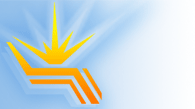 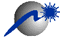 K. Lotov, AFAD-2021, 17.03.2021,    p. 12 of 17
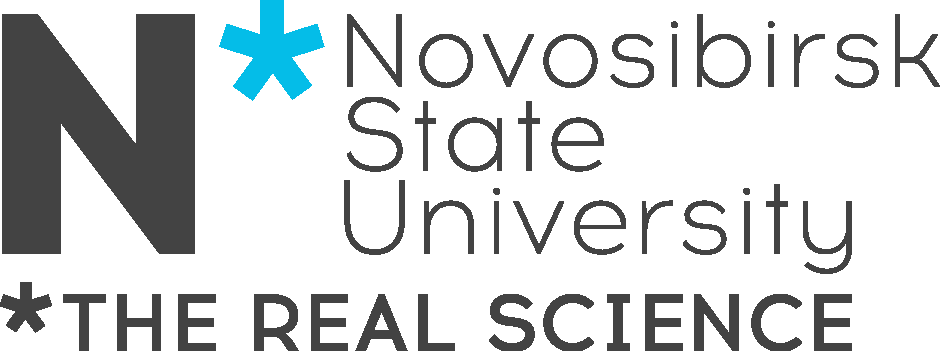 Novel W-band structures: between conventional RF structures and plasmas in size and fields
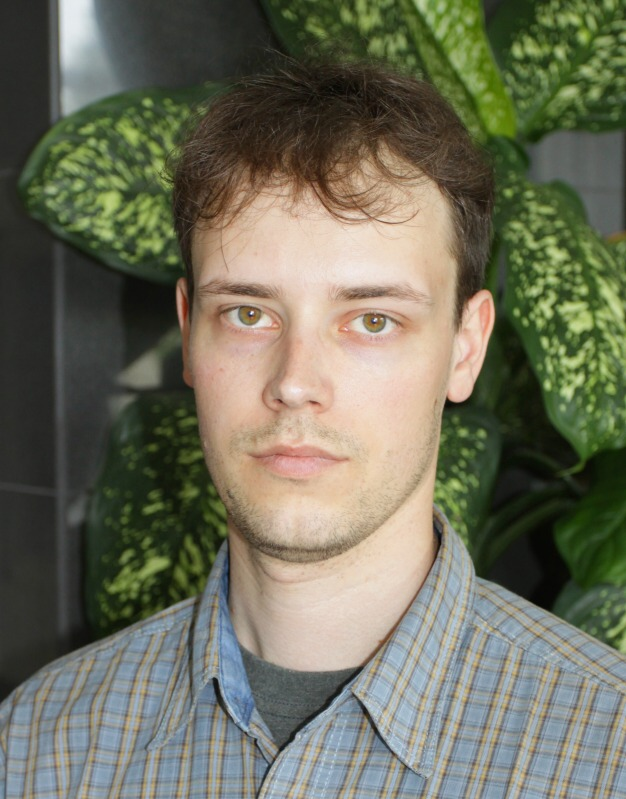 Novel 
W-band structures
The W-band structure is to be fed by the train of electron bunches from the  SKIF linear accelerator
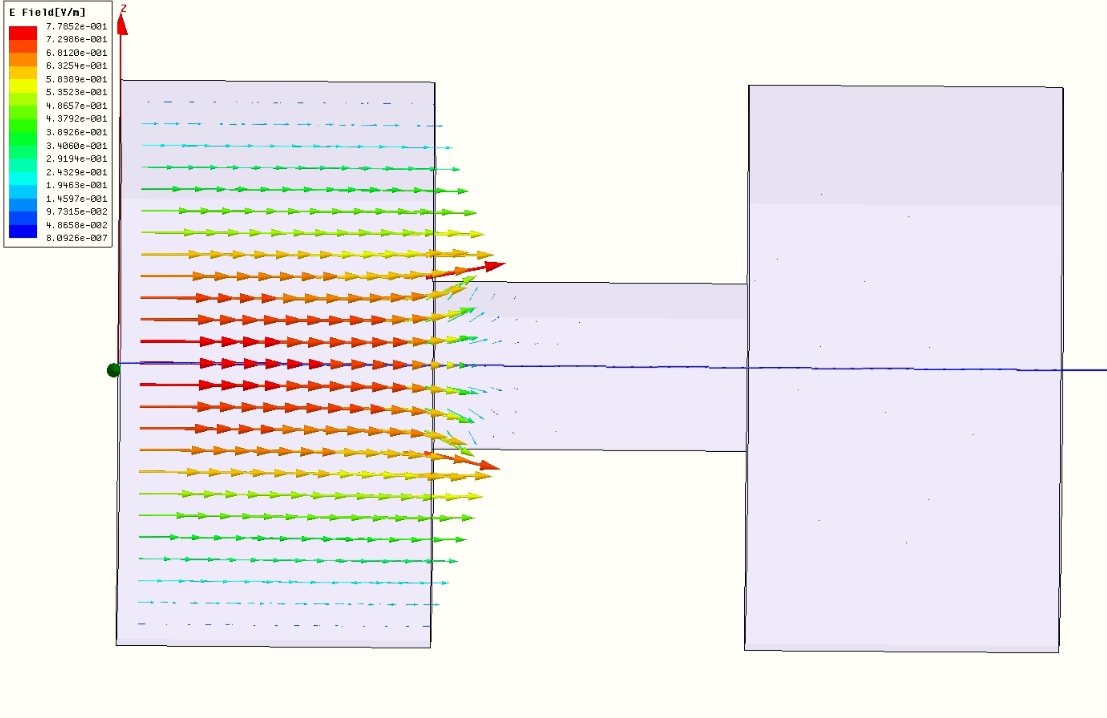 Dr. Alexey
Levichev
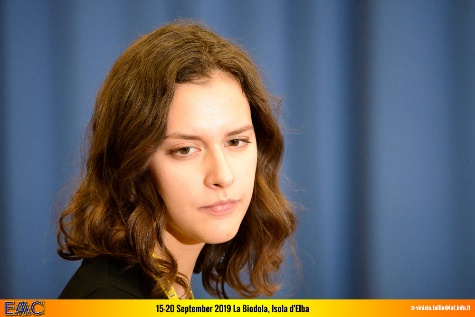 2.7 mm
0.8 mm
Mariya Arsentyeva 
(PhD student)
The structure to be manufactured
(shown here is electric field excited by the electron beam)
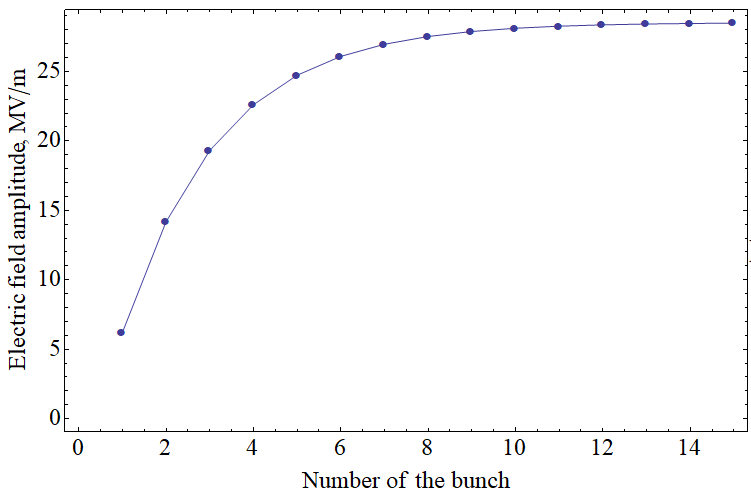 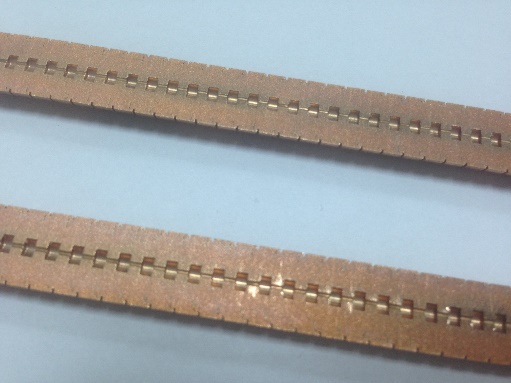 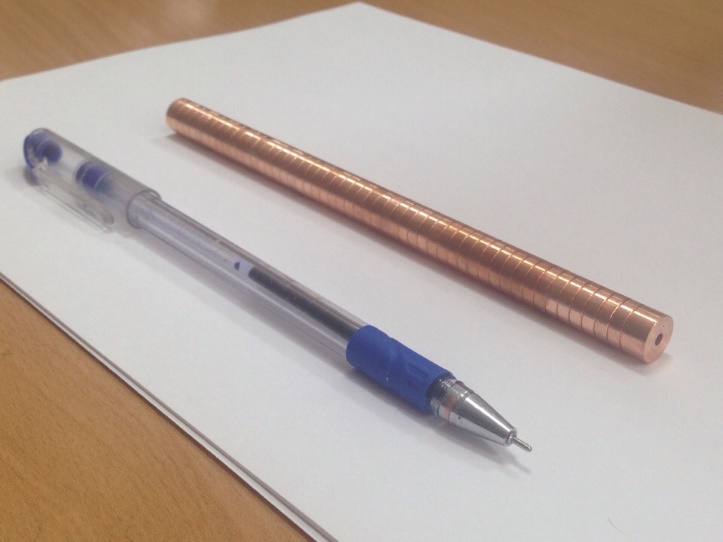 1.75 mm
1.75 mm
First prototype of the structure
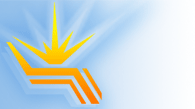 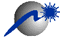 K. Lotov, AFAD-2021, 17.03.2021,    p. 13 of 17
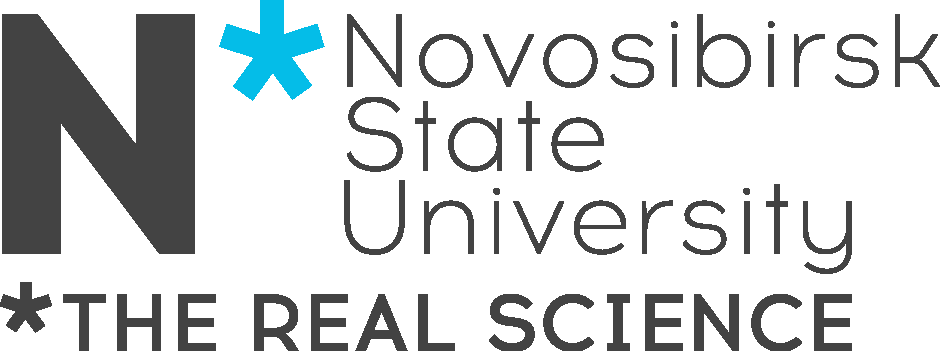 Novel W-band structures: between conventional RF structures and plasmas in size and fields
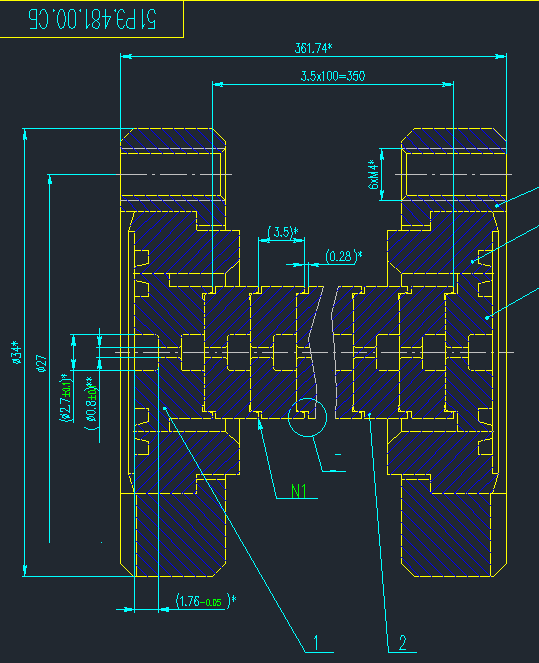 The W-band structure is to be fed by the train of electron bunches from the  SKIF linear accelerator
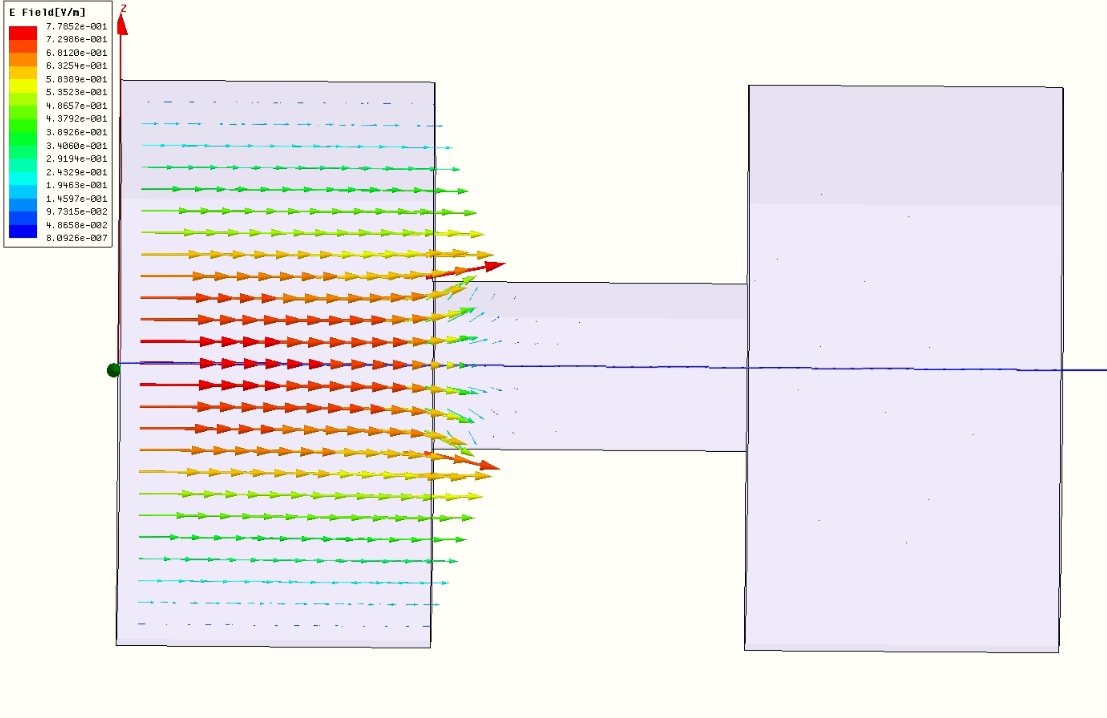 2.7 mm
0.8 mm
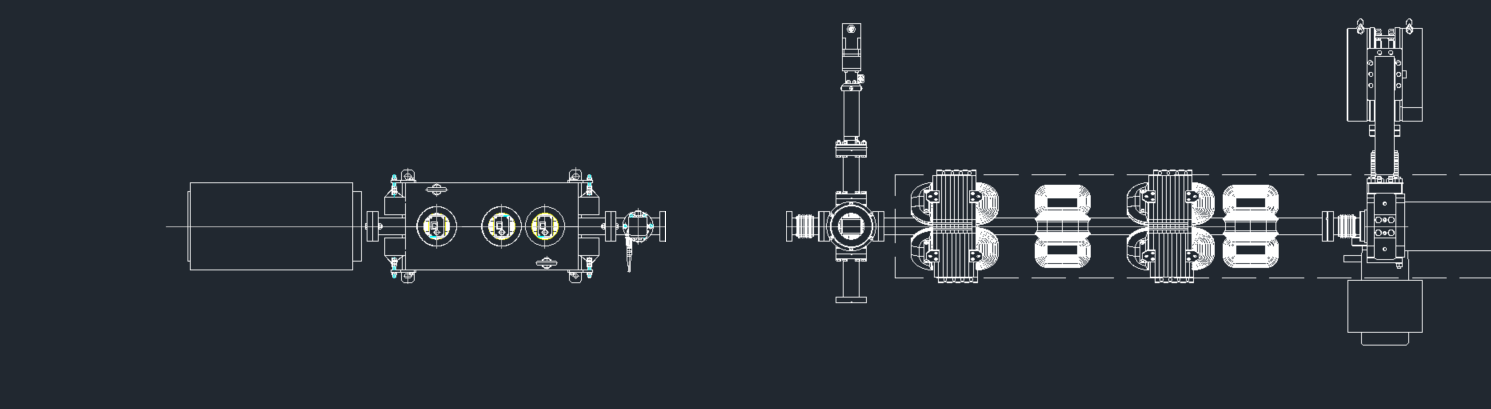 1.75 mm
1.75 mm
W-band structure
Faraday cup
Spectrometer
SKIF accelerator structure
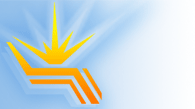 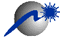 K. Lotov, AFAD-2021, 17.03.2021,    p. 14 of 17
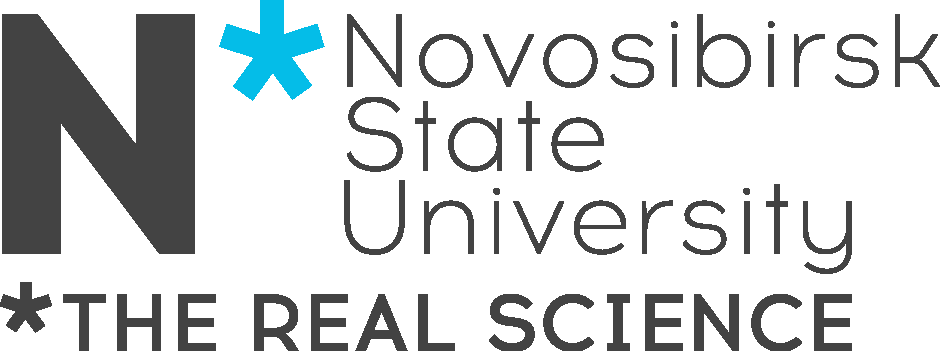 Laser-plasma experiments at ILP: Two channel multiterawatt  laser system based on OPCPA
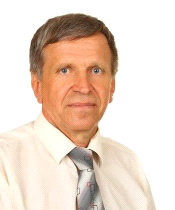 Laser-plasma experiments
Features
Dr. Vladimir
Trunov
Low  beam pointing instability
     (the ability of experiments with narrow hollow waveguides)
High contrast of compressed pulses
Precise  time synchronization between channels  
       (better than 100 as ) 
High space quality (M2<1.1)
      (high focusibility)
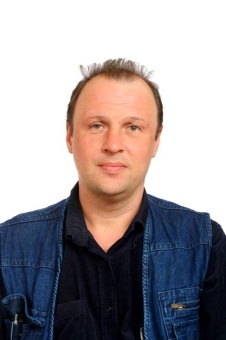 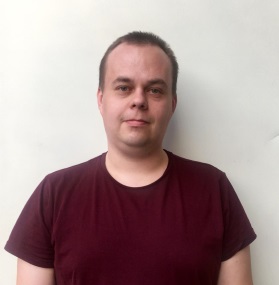 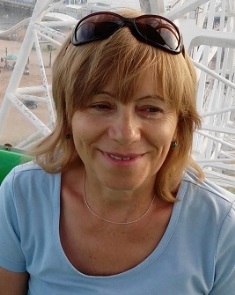 532nm   90 ps 
0.6J, 10Hz per  
pump channel
up to 30-50TW (20fs)
ps pump
Dr. Konstantin
      Gubin
Dr.Sc.Svetlana 
Avtaeva
Stanislav Frolov
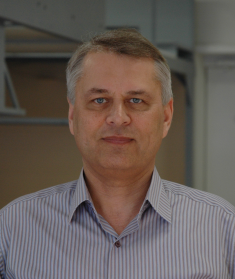 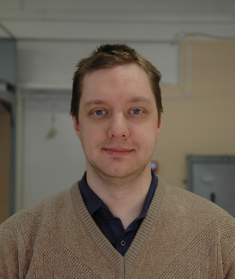 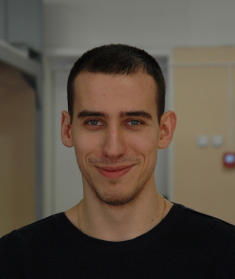 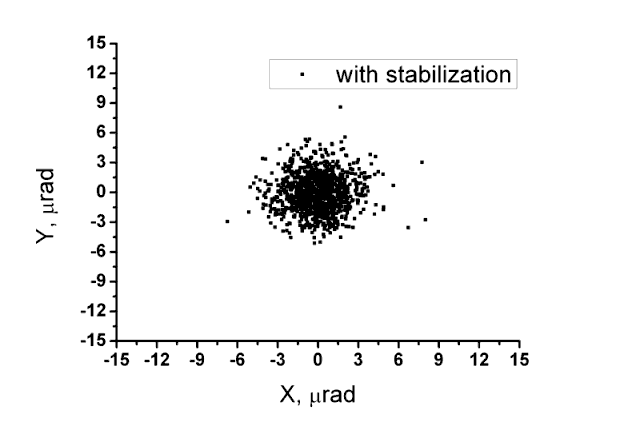 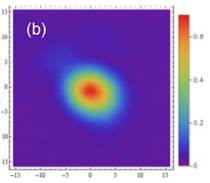 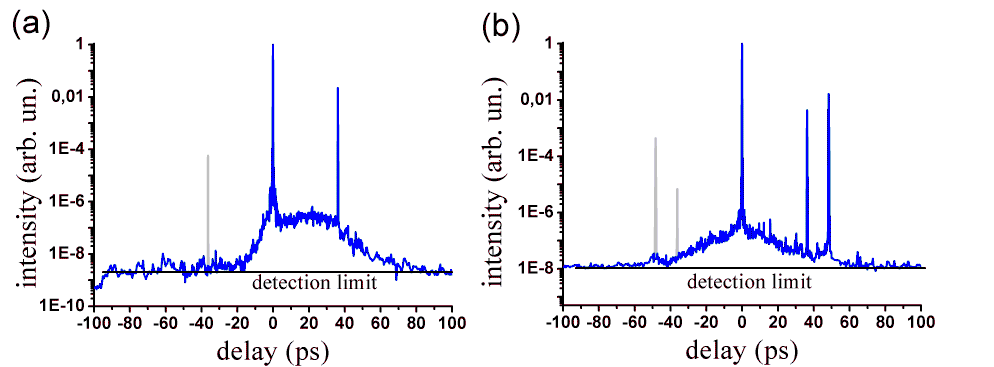 Dr. Victor Petrov
Gleb Kuptsov (MSc)
Vladimir Petrov
(MSc)
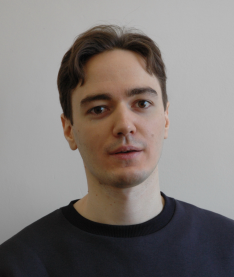 Laser Phys. Lett. 11, 095301, 2014
Dmitri
Schvydkoy
(PhD student)
Intensity >5*1018 W/cm2
beam pointing 
distributions
contrast of  compressed pulses in the 1st  channel (a) and the 2nd one (b)
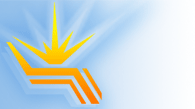 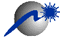 K. Lotov, AFAD-2021, 17.03.2021,    p. 15 of 17
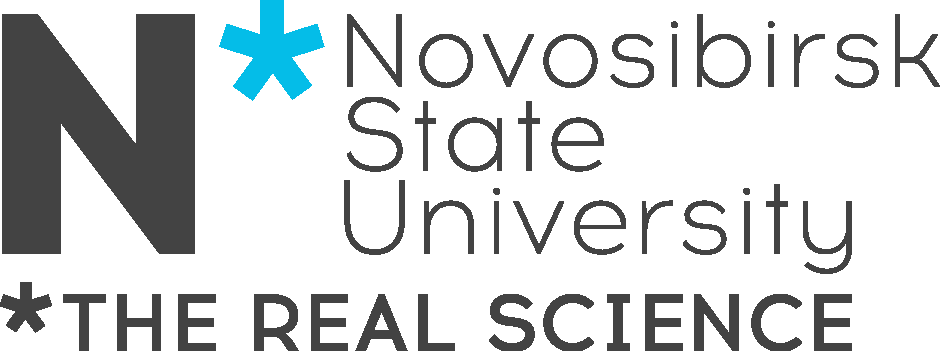 Laser-plasma experiments at ILP: Pulse propagation through narrow capillaries
Capillary: triangular-shaped, height ~60 μm, length 2 cm produced by engraving triangular grooves on a polished copper plate; another (not grooved) plate closes the capillary gap between the plates < 0.5 μm
Laser: 850 nm, up to 30 mJ (0.6 ТВт), 50 fs, contrast 10-8, angular instability 2 μrad (1.5 μm fluctuations at the entrance) best transmission observed with the focal spot of 35 μm in diameter at the entrance almost no focal spot changes as the energy increases
Camera (VC): 10-6 Bar, diameter 5.5 cm, length 76 cm on the five-dimensional stage (3 coordinates and 2 angles).
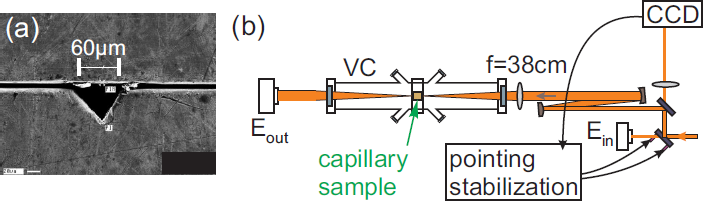 20 mm length
K.V.Lotov, et al., Phys. Plasmas 22, 103111 (2015).
K.V.Gubin, et al., J. Appl. Phys. 120, 113103 (2016).
transmitted energy
pulse energy
absolute = -------------------------
A problem:
capillary degradation
What happens?
Reason: high reflectivity of metals at these parameters
Capillary transmission:
is high
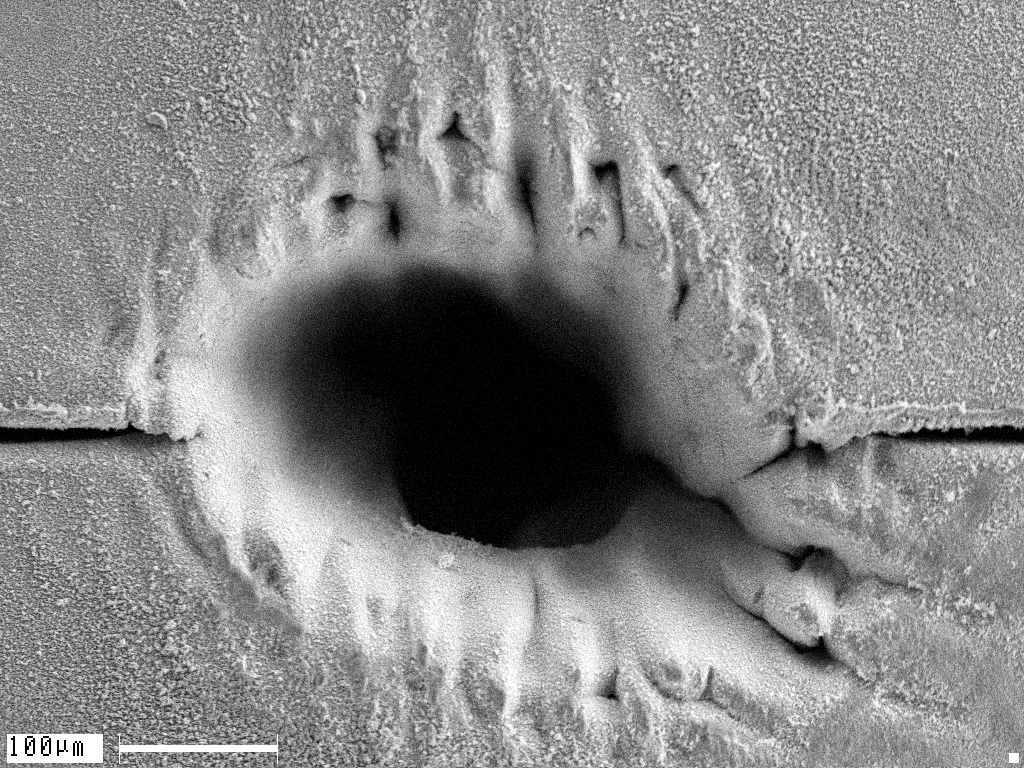 transmitted energy
energy falling into the hole
relative = -----------------------------------
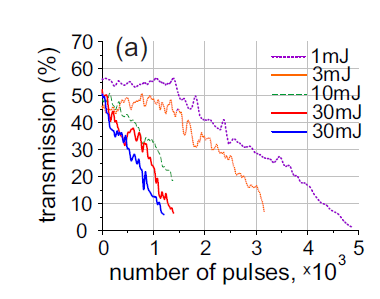 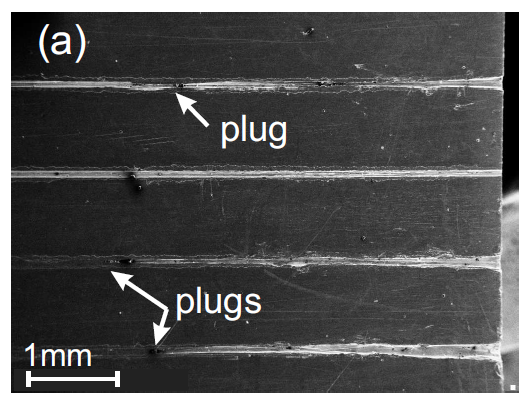 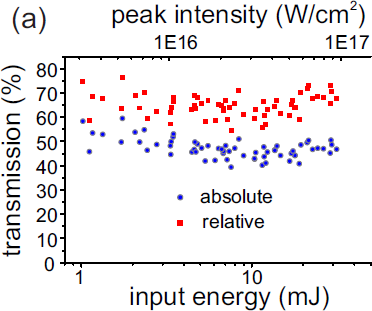 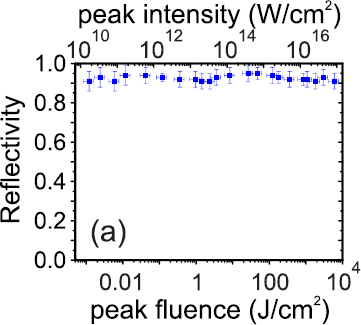 entrance
Reduction of the absolute transmission with the number of transmitted pulses for different pulse energies.
Plugs (~1 mm long) at the distance of 2–4mm from the entrance are observed, because of matter re-distribution. Plugs block the capillary completely.
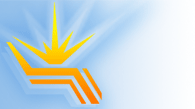 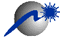 K. Lotov, AFAD-2021, 17.03.2021,    p. 16 of 17
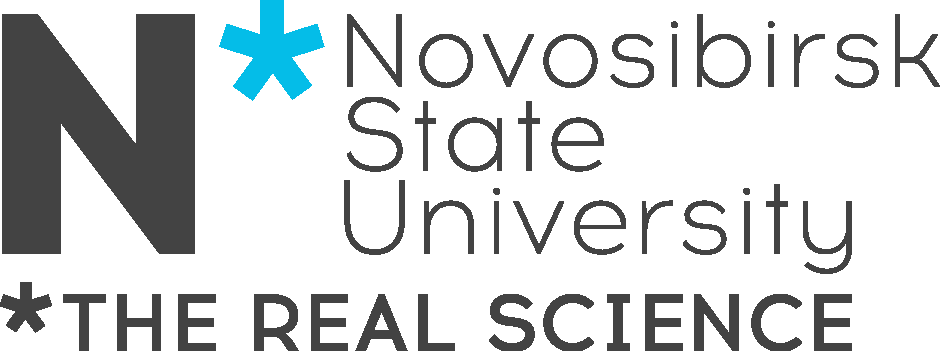 Laser-plasma experiments at ILP, plans: LWFA at moderate intensities, Compton γ-source, THz generation
Radiation generation by counter propagating laser pulses: 
proof-of-principal experiment
Schematic of the experiment
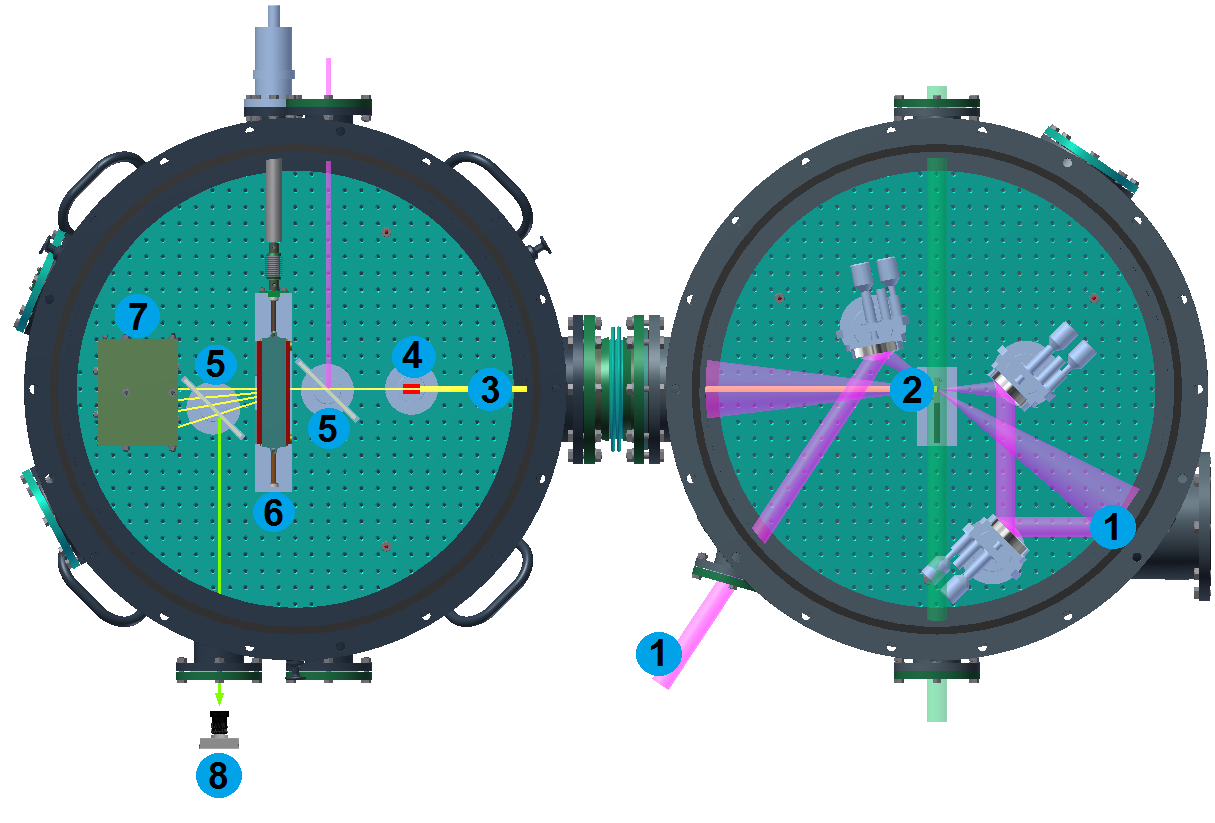 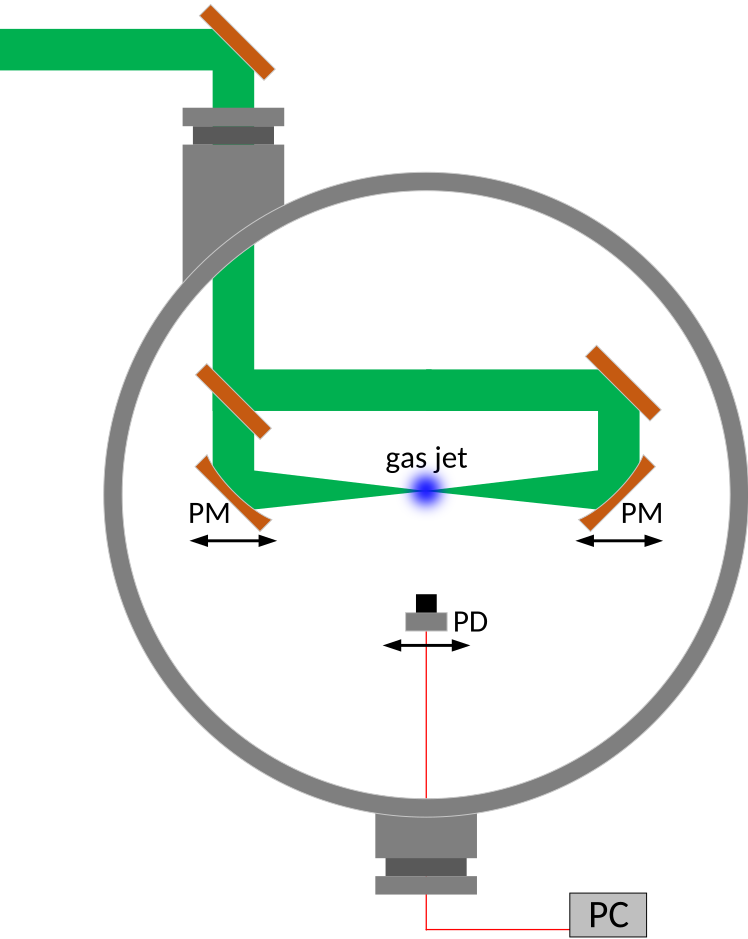 PM: parabolic mirrors
 PD: photodiode detector
 PC: personal computer
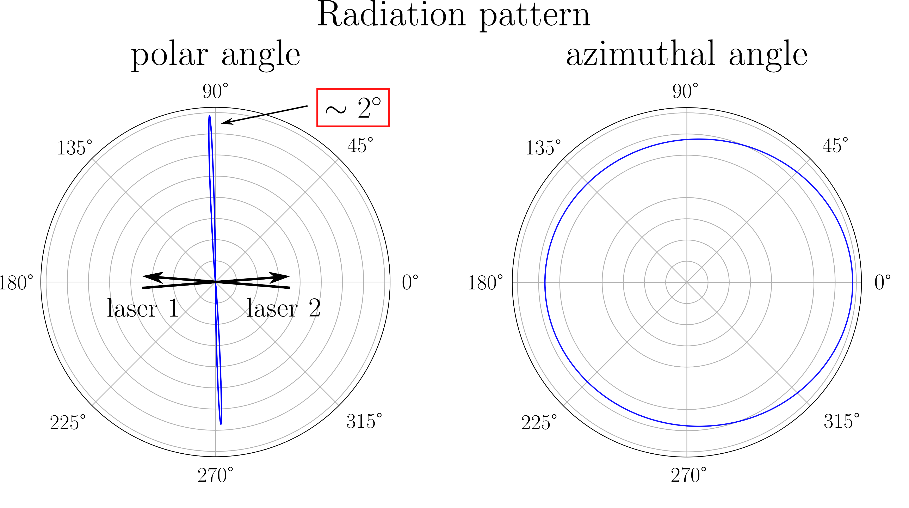 1 – laser beams, 2 – supersonic gas jet, 3 – electron beam, 4 – collimator, 5 – phosphor screens, 6 – magnet dipole, 
7 – Faraday cap, 8 – CCD.
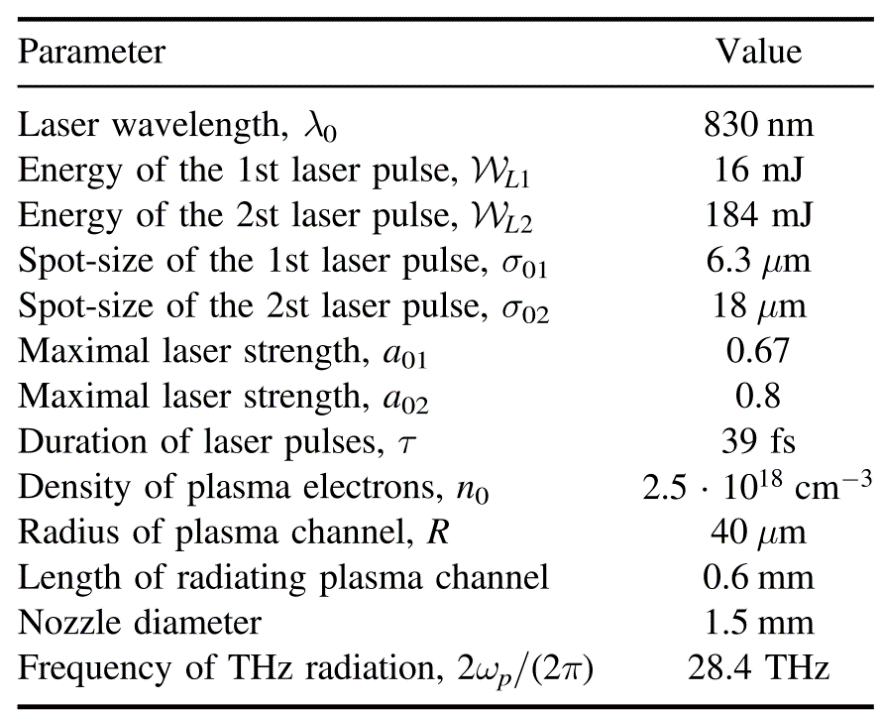 Parameters: 
laser system: 10 Hz, 100÷300 mJ, ~20 fs, 810 nm;
acceleration area: diameter ~ 10÷15 μm, length ~ 0.5 mm;
supersonic He jet: diameter ~1.2 mm, gas density 1018÷1019 cm-3, Mach number 3.5÷4, gas backpressure 5÷10 atm

Special features: 
aimed at quantitative agreement with simulations
two laser pulses (Compton scattering, THz radiation)
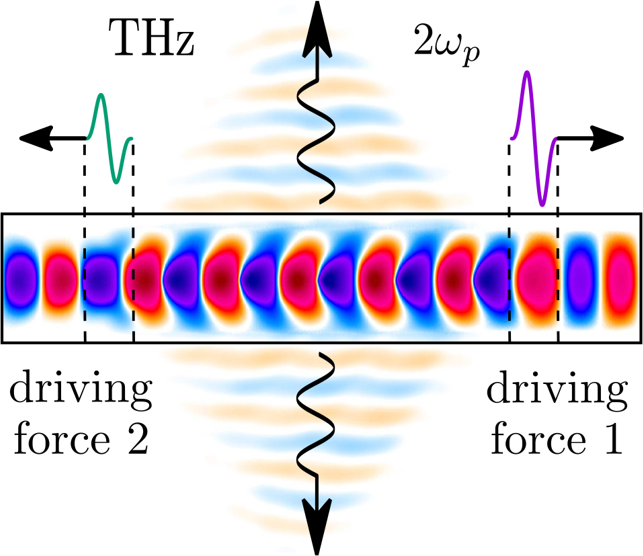 Thank you